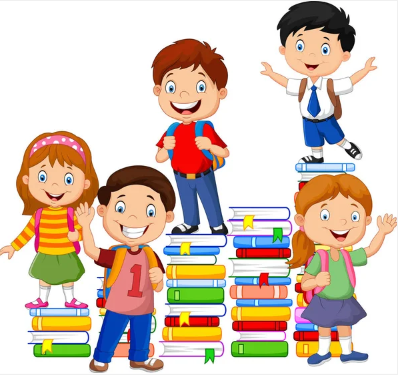 Математика
1 клас
Розділ ІV. Задачі
Урок 68
Додавання кількох чисел
Організація класу
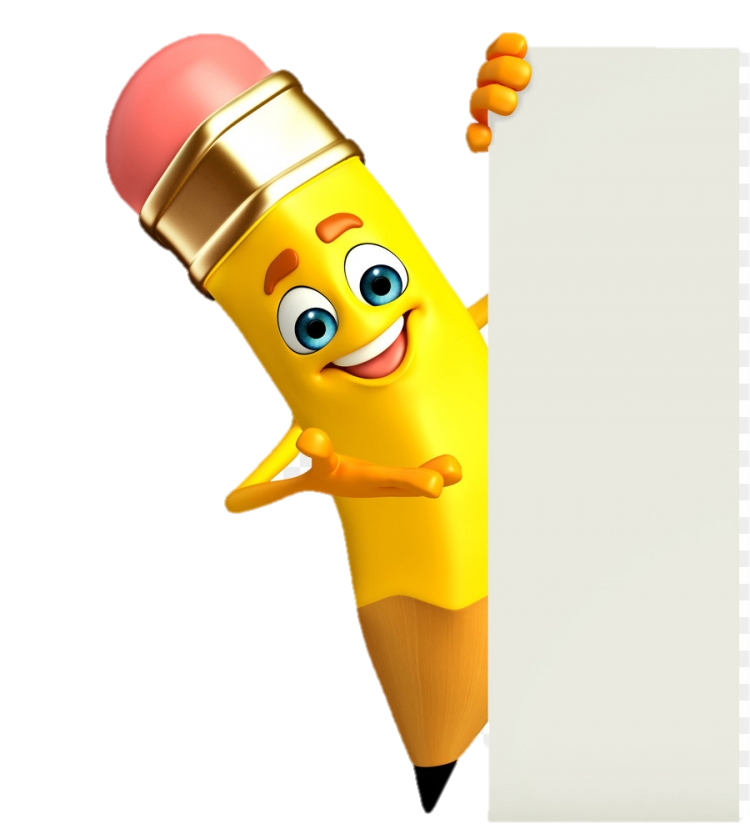 Спинки, розправляйтесь!
Ручки, піднімайтесь!
Нумо до роботи
Дружно всі взялись!
Вушка, прислухайтесь!
Очки, придивляйтесь!
Носик, глибше дихай!
Ротик, посміхнись!
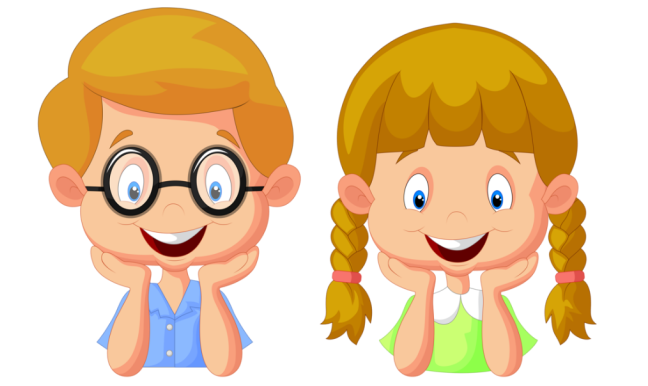 Гра «Віднови натуральний ряд»
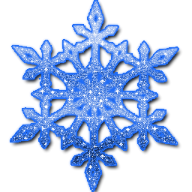 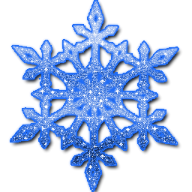 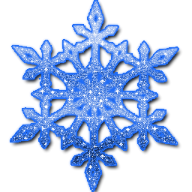 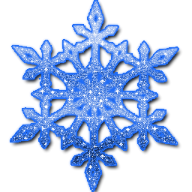 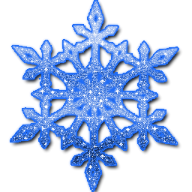 8
10
2
6
4
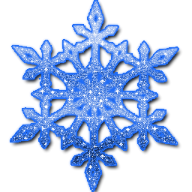 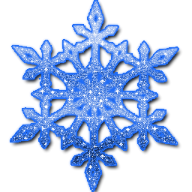 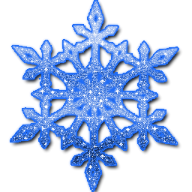 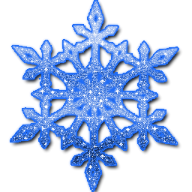 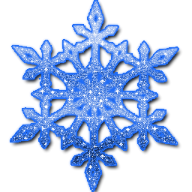 3
1
5
7
9
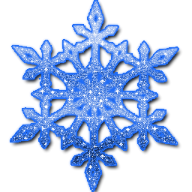 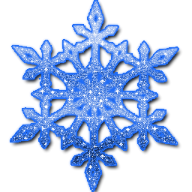 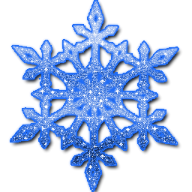 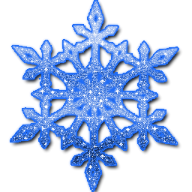 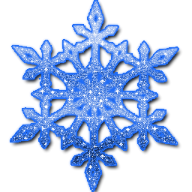 18
20
12
16
14
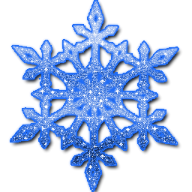 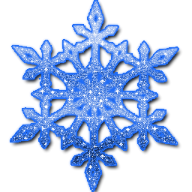 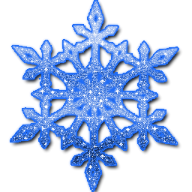 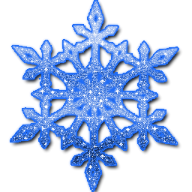 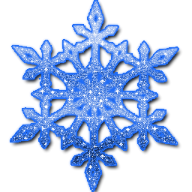 13
15
11
17
19
Гра «На 2 більше»
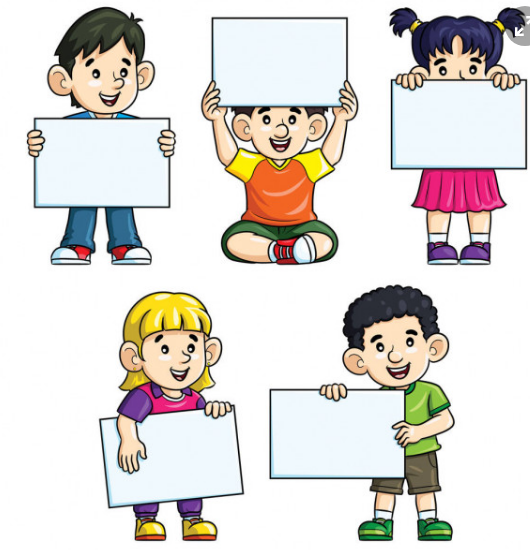 3
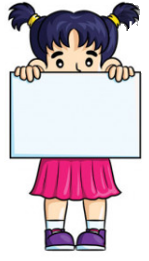 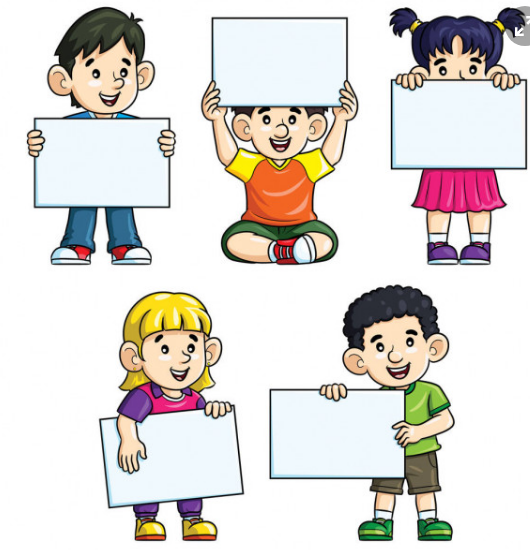 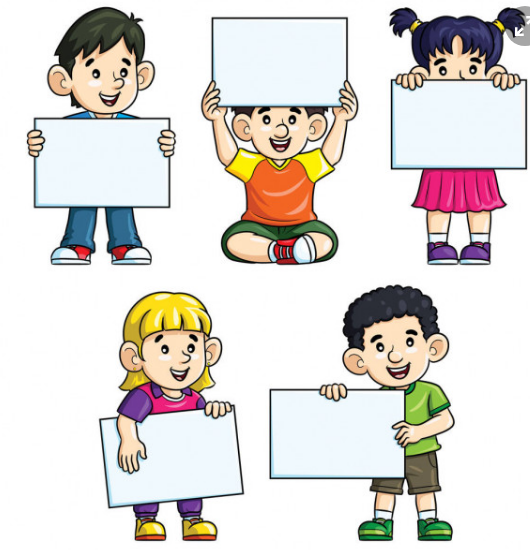 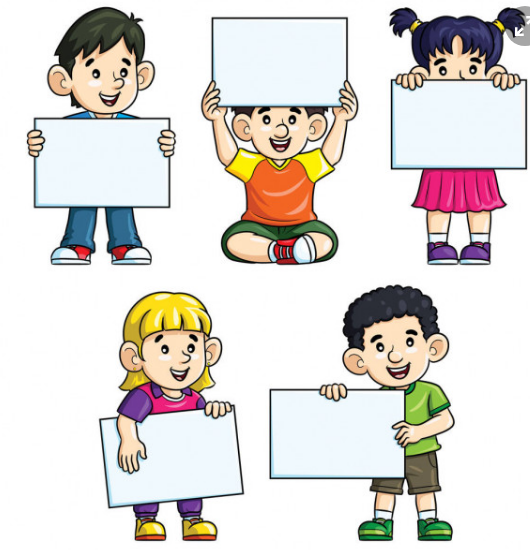 5
7
4
2
збільшити, «додати»
«на … більше» означає …
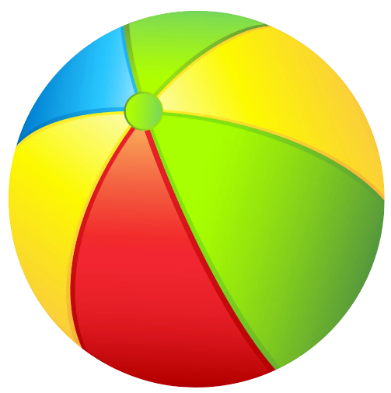 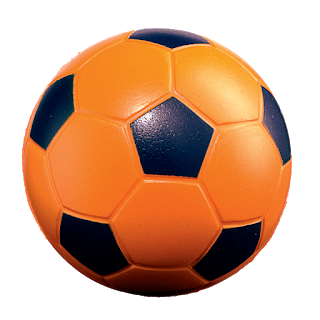 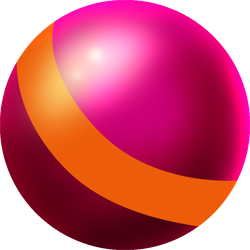 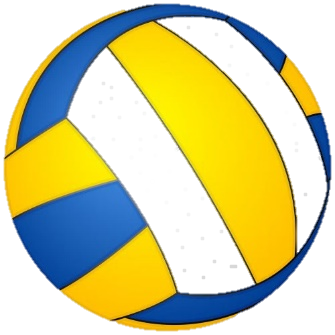 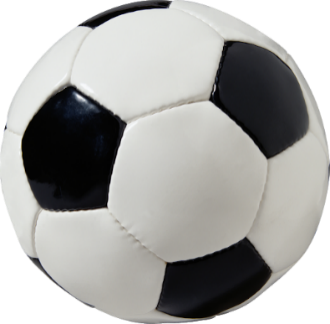 4
7
5
6
9
Підготовчі вправи. Гра «На 2 менше»
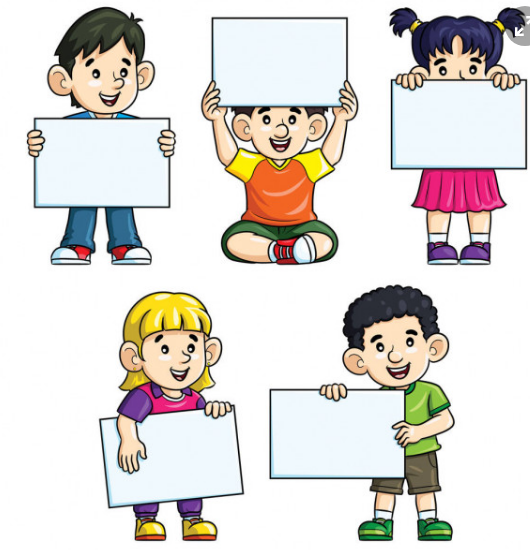 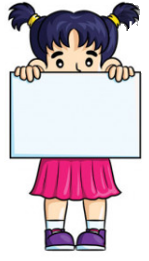 10
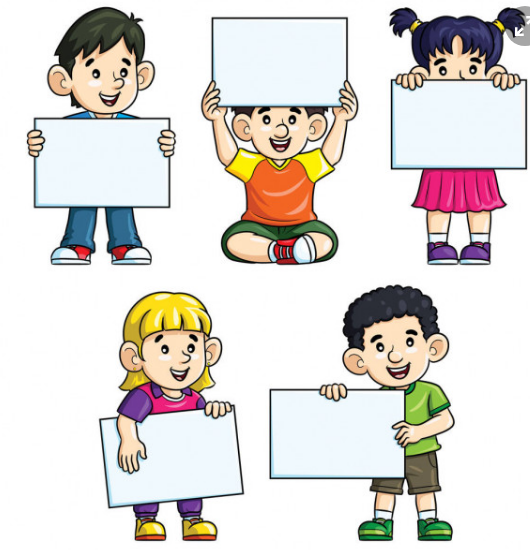 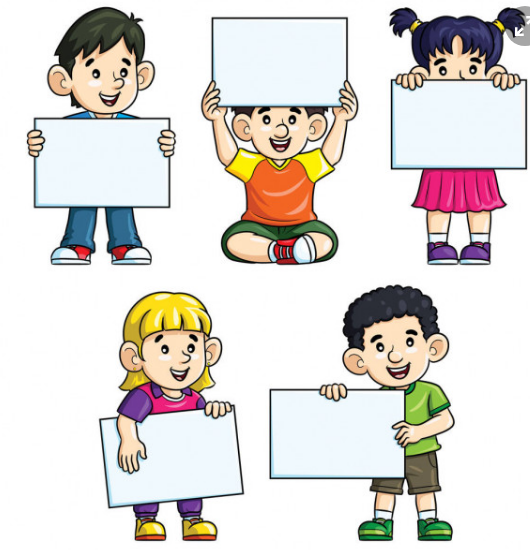 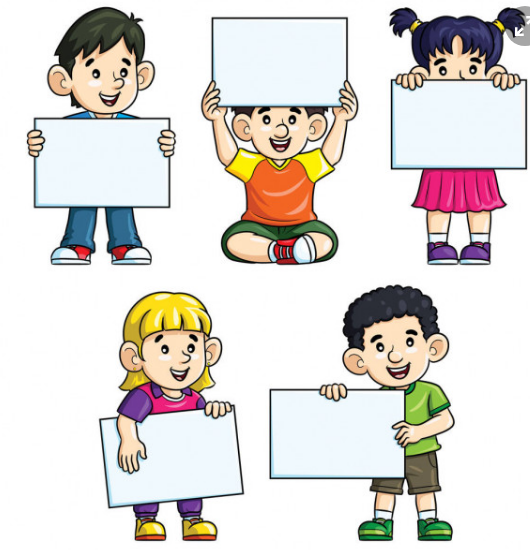 3
7
8
9
«на … менше» – …
«зменшити», «відняти».
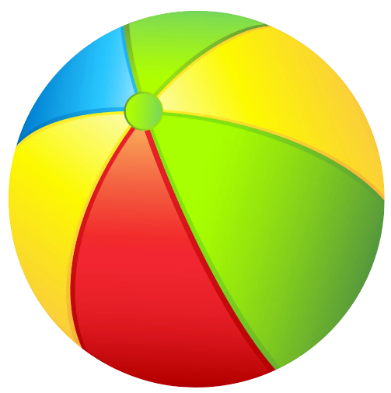 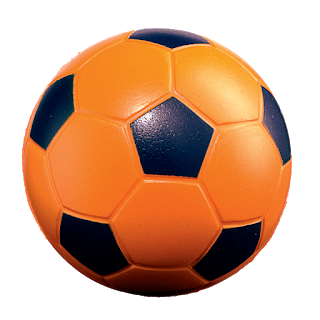 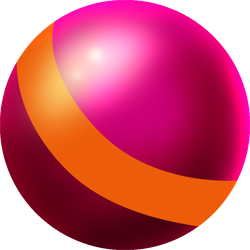 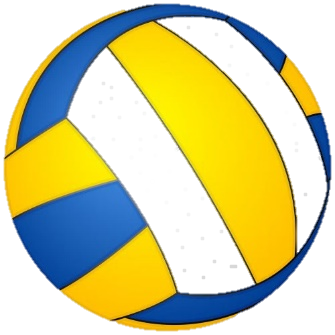 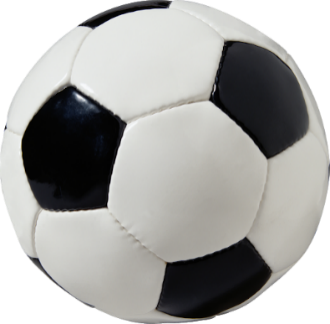 1
8
6
7
5
Повторення складу чисел 4 – 10
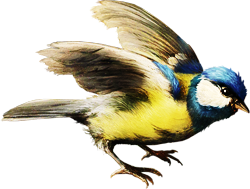 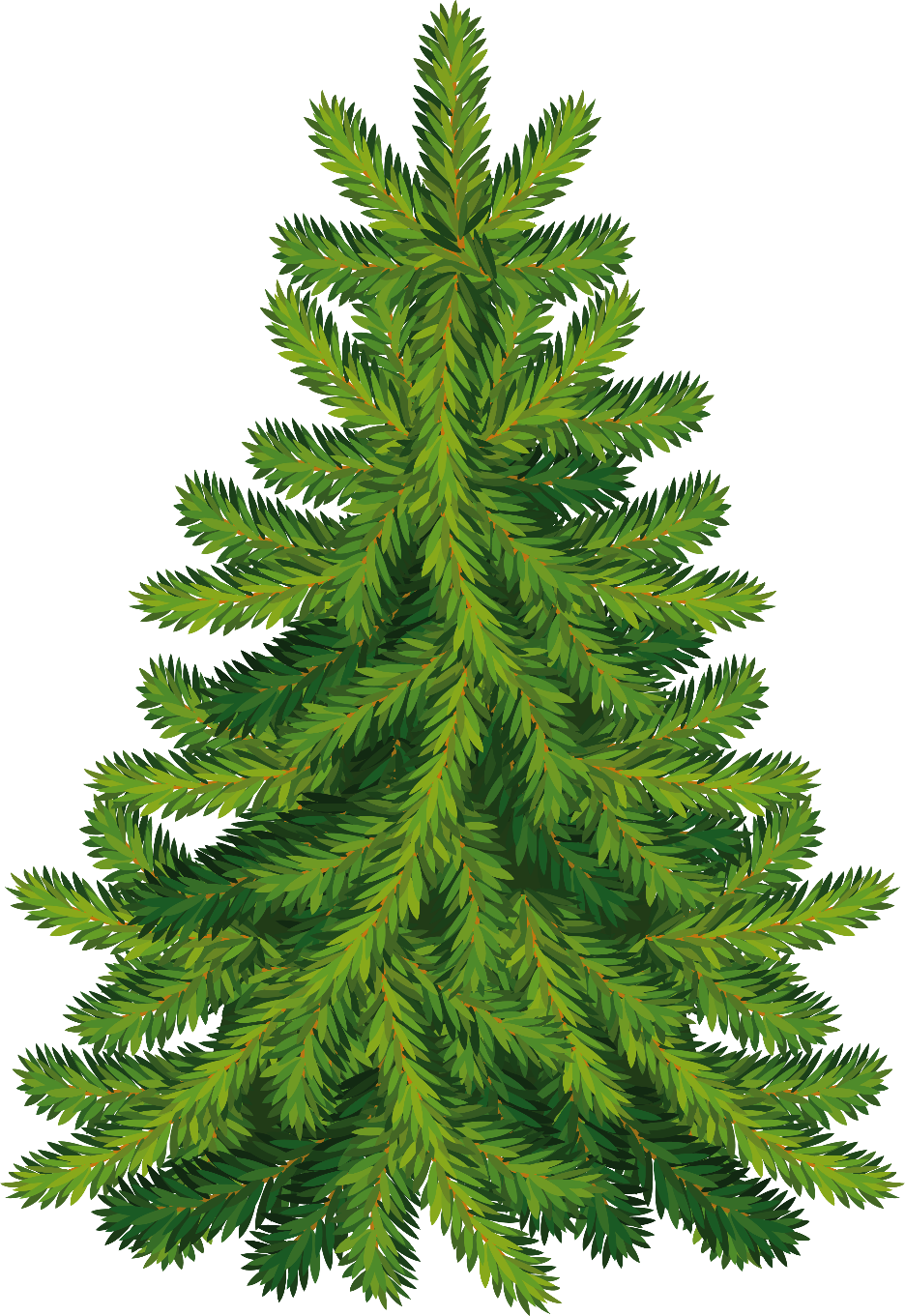 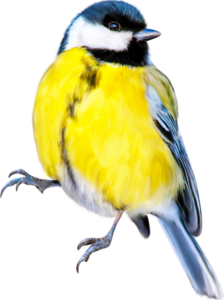 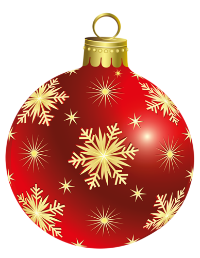 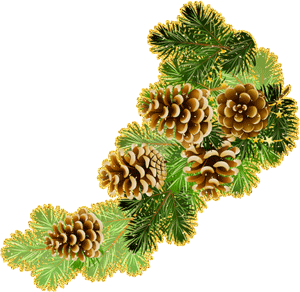 4 – це 1 і …
3
3
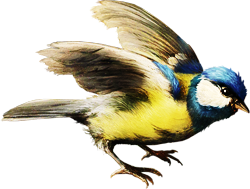 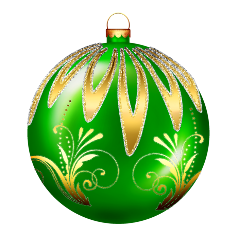 5 – це 3 і …
2
2
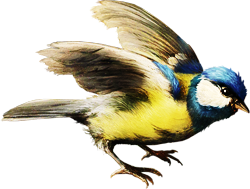 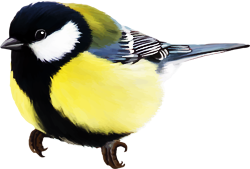 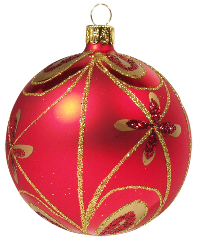 6 – це 5 і …
1
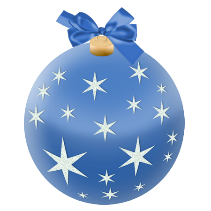 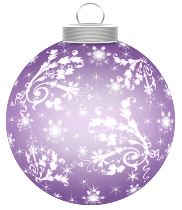 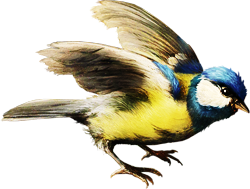 1
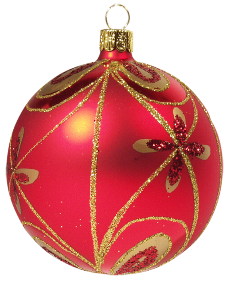 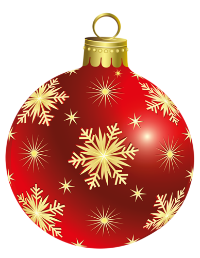 7 – це 2 і …
5
5
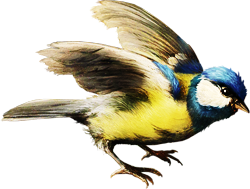 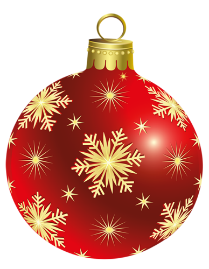 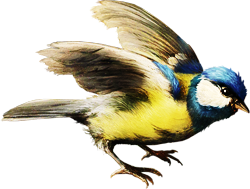 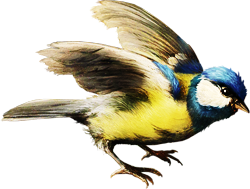 8 – це 0 і …
8
8
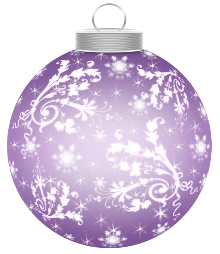 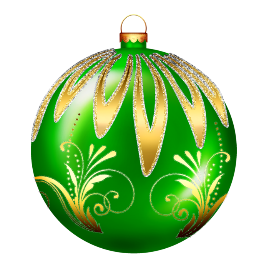 9 – це 7 і …
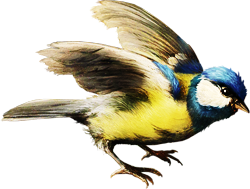 2
2
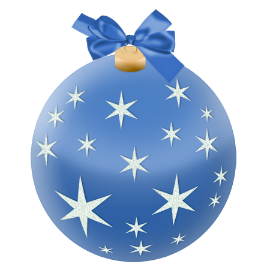 10 – це 1 і …
9
9
Математичний диктант
Запиши:
числа, які не більші за 4;
числа, які більші за 7, але менші, ніж 10;
перший доданок 5, другий доданок 2. Яке значення суми;
 від 10 відняти 6;
 суму чисел 7 і 3;
Скільки пальців на нозі людини?
Скільки вушок у 3 мишок?
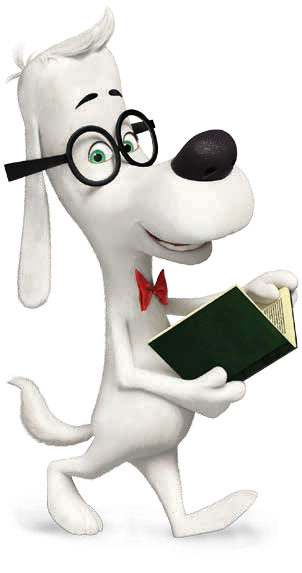 1, 2, 3, 8, 9, 7, 4, 10, 5, 6
Віршована задача
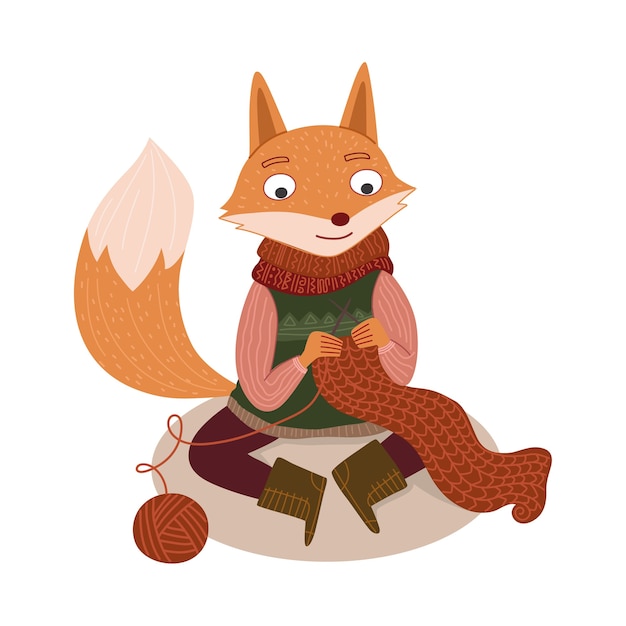 В'яже бабуся-лисиця 
Трьом онукам рукавиці
Рукавичок по дві штуки. 
Бережіть, не загубіть! 
Скільки всіх? Перелічіть!
2 + 2 + 2 = 6
Повідомлення теми та завдань уроку
Мотивація навчальної діяльності
Добери до малюнка вирази. Спробуй скласти ще один.
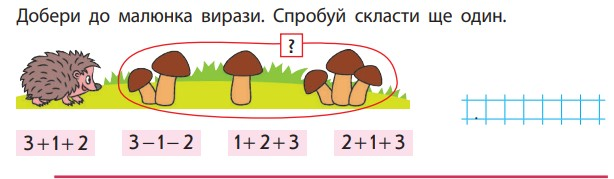 Сьогодні на уроці ми будемо додавати кілька чисел.
Розв'язувати задачі різних типів.
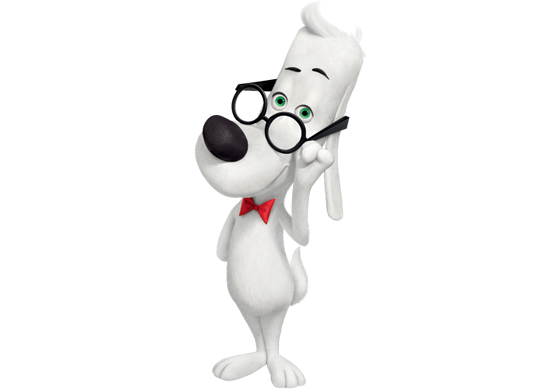 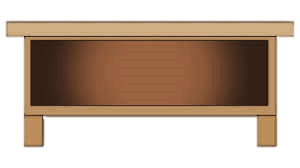 2 + 3 + 1
1 + 3 + 2
3 + 2 + 1
Вивчаю нове
Скільки всього пиріжків на трьох тарілках?
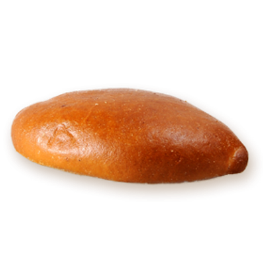 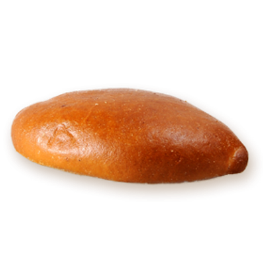 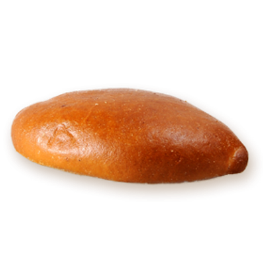 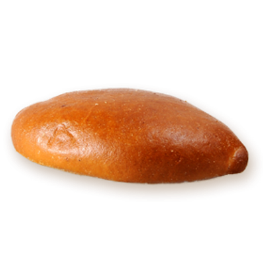 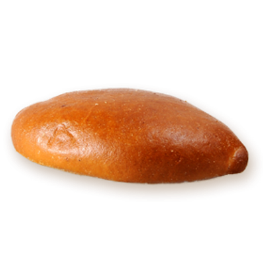 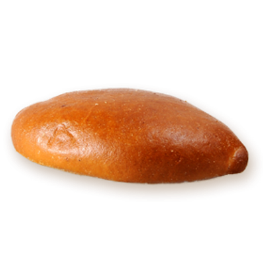 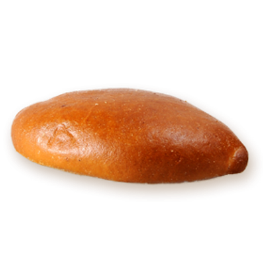 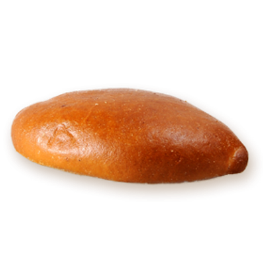 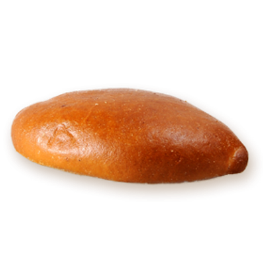 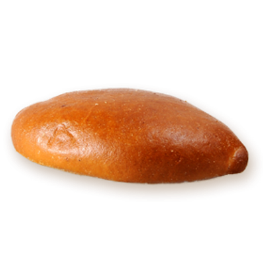 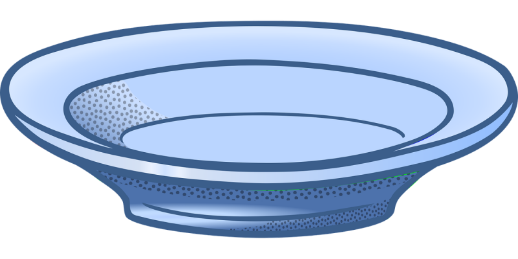 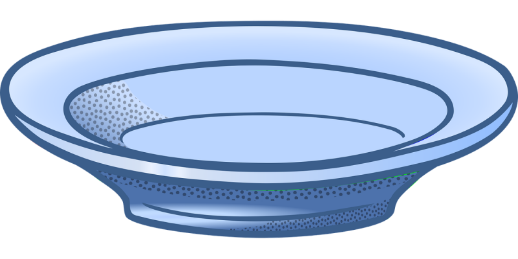 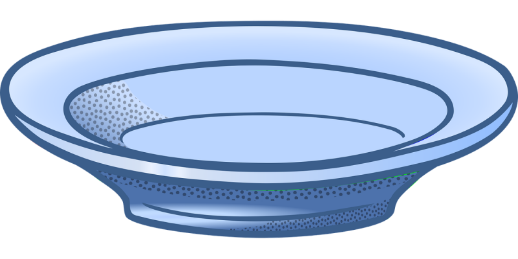 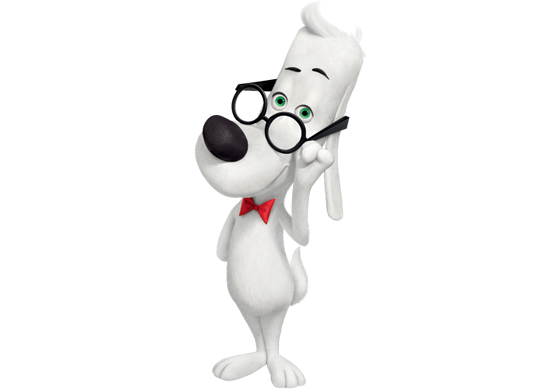 6
3 + 3 + 4 = 10
1. Обчисли суму перших двох доданків.
2. Запам'ятай отриманий результат.
3. До отриманого результати додай третій доданок.
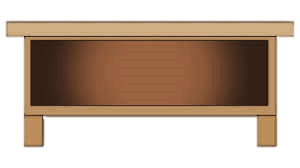 Підручник.
Сторінка
58
Розв’язую задачу
У дітей є 3 перегонові машинки, а на стоянці — на 5 машинок більше. Скільки машинок на стоянці?
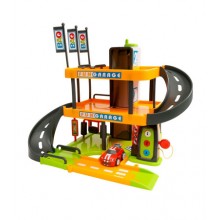 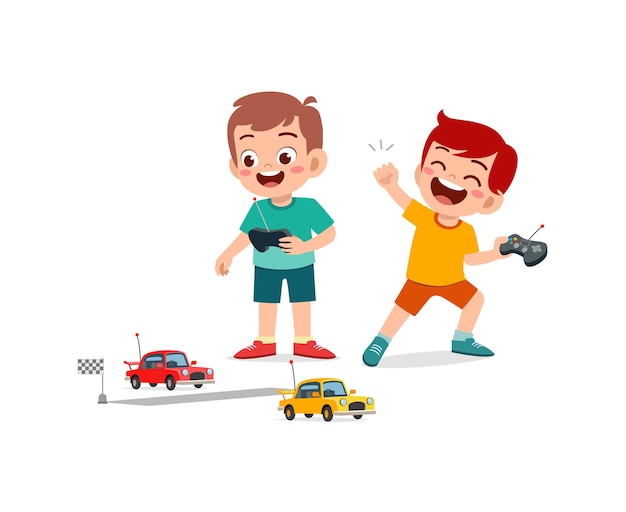 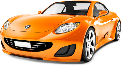 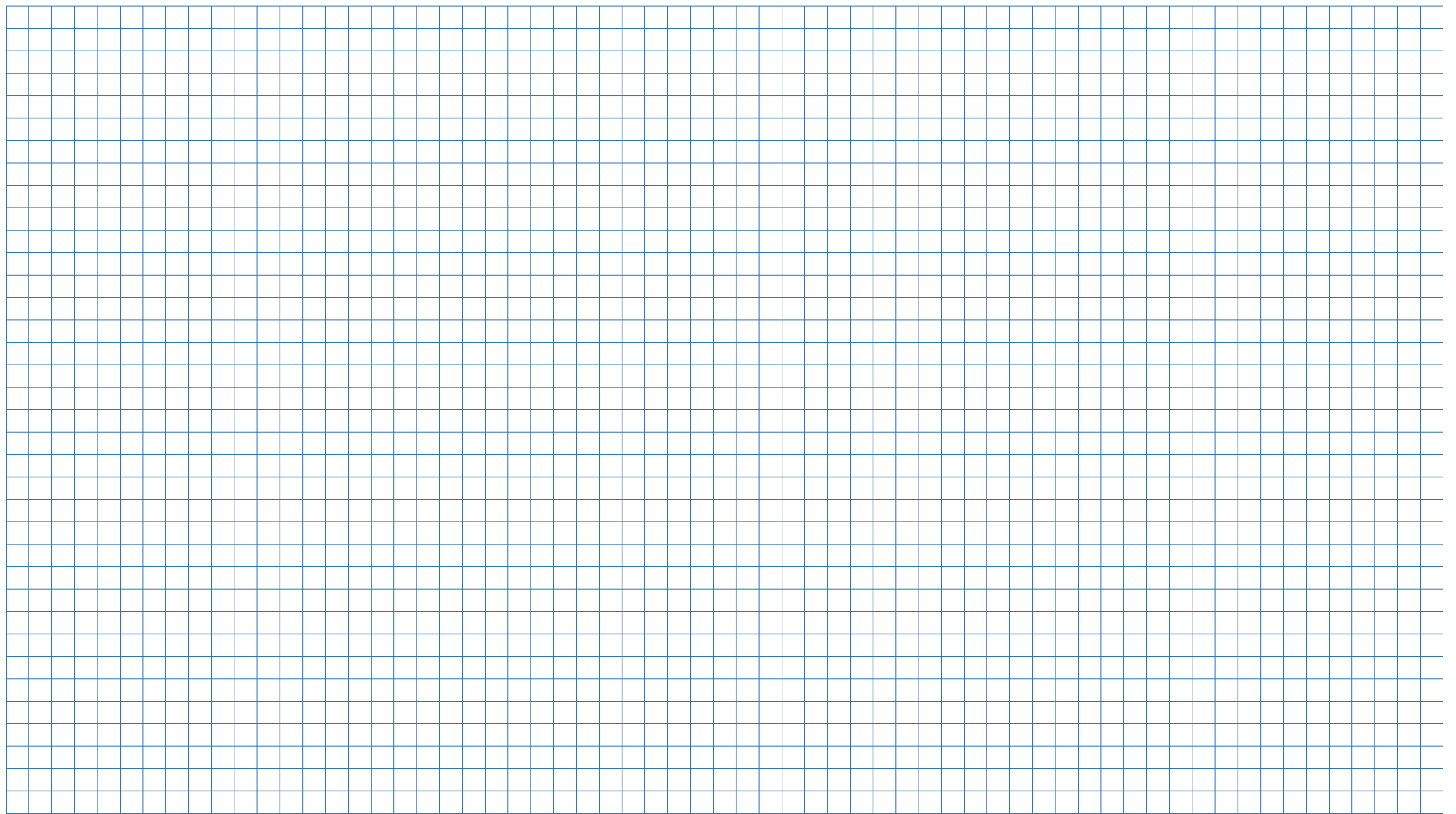 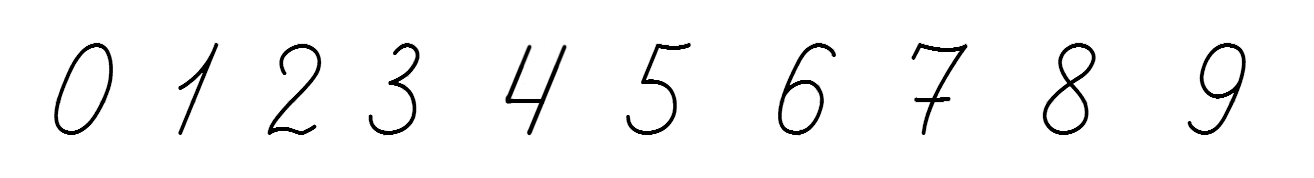 ( м.)
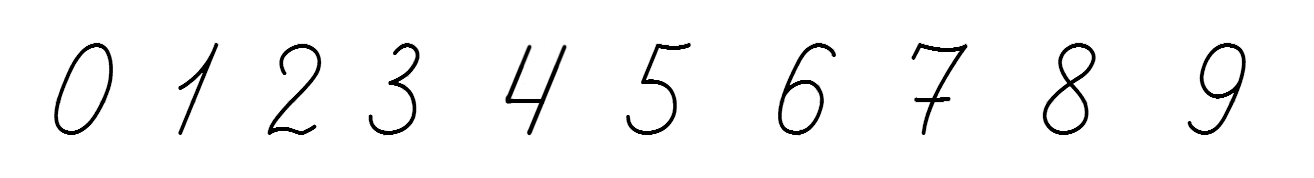 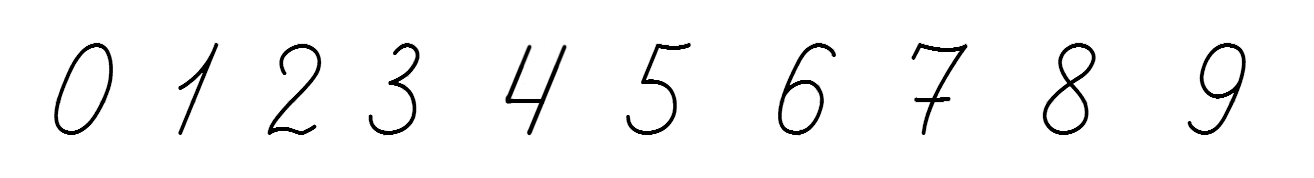 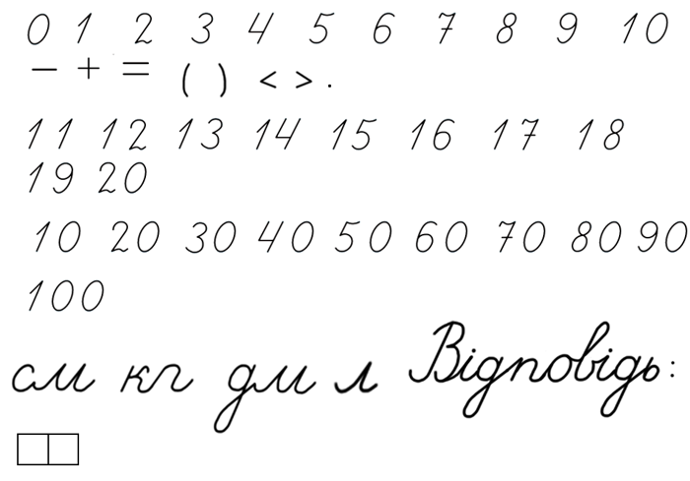 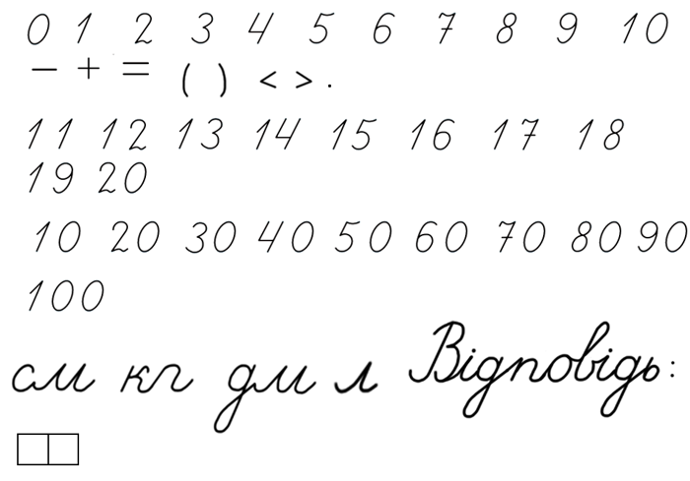 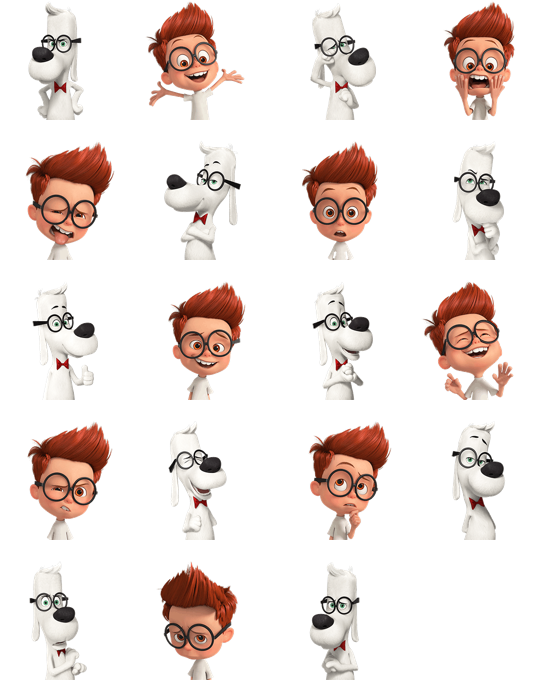 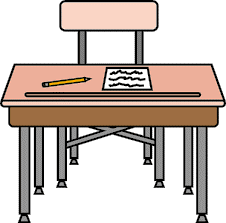 Відповідь: 8 машинок на стоянці.
Підручник.
Сторінка
58
Розв’язую задачу
Прочитай задачу й виділи голосом підкреслені слова.
Позмагатися вийшли 8 лижників. Незабаром три з них фінішували. Скільки ще лижників залишилося на дистанції?
Чи допомогли тобі підкреслені слова зрозуміти задачу. Розв’яжи її.
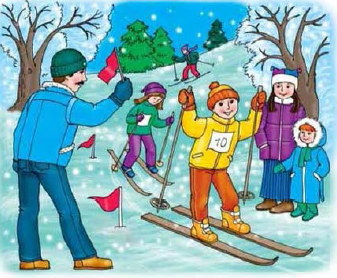 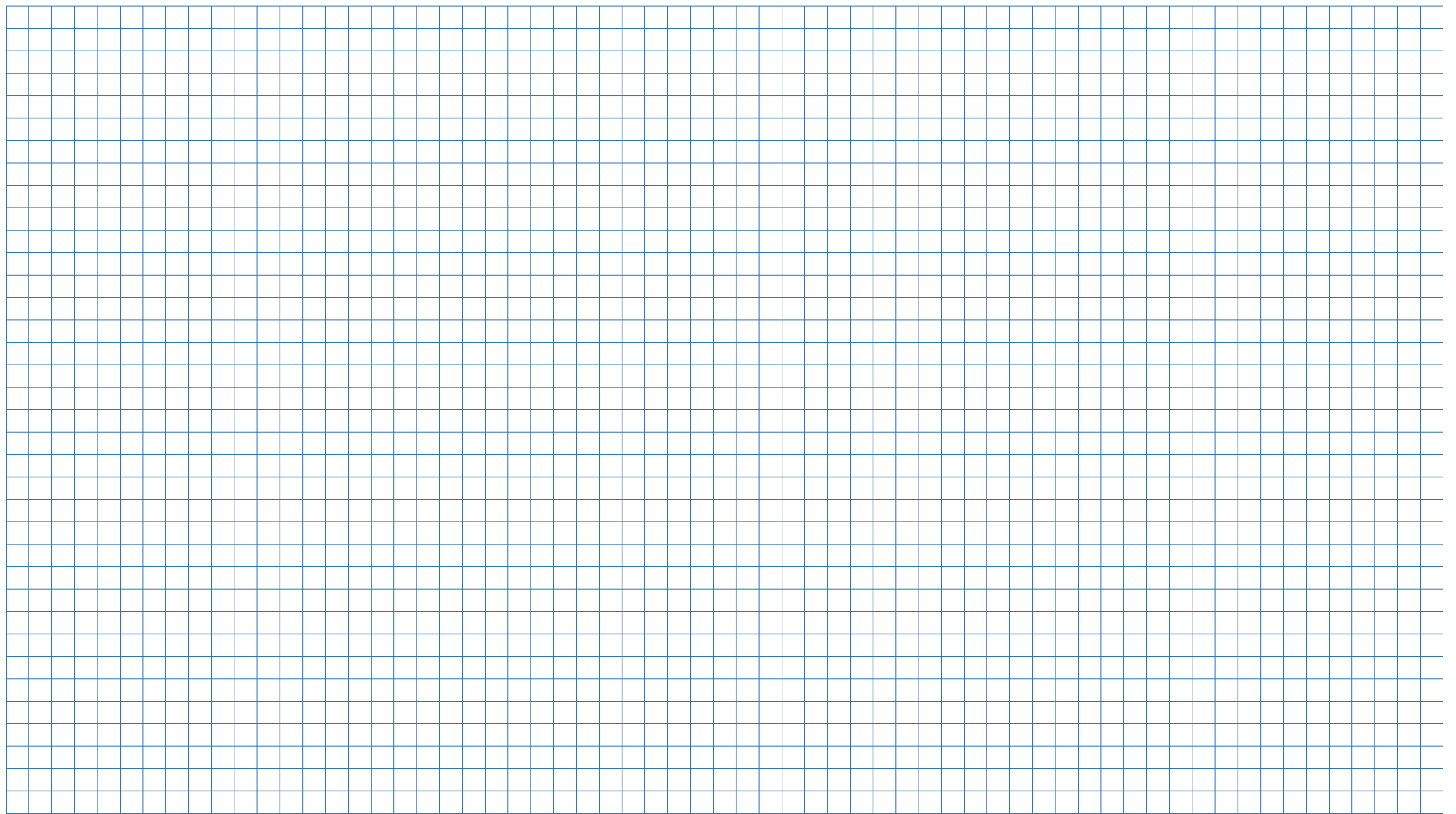 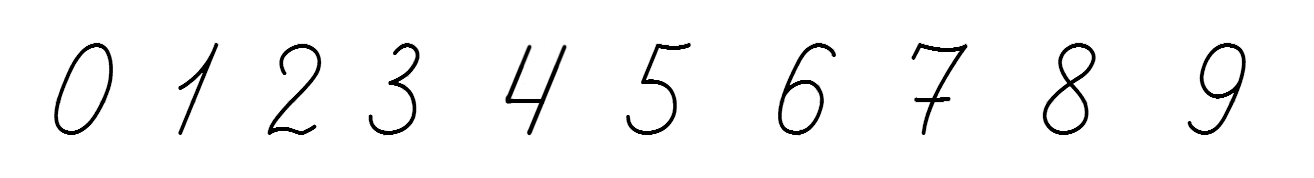 ( л.)
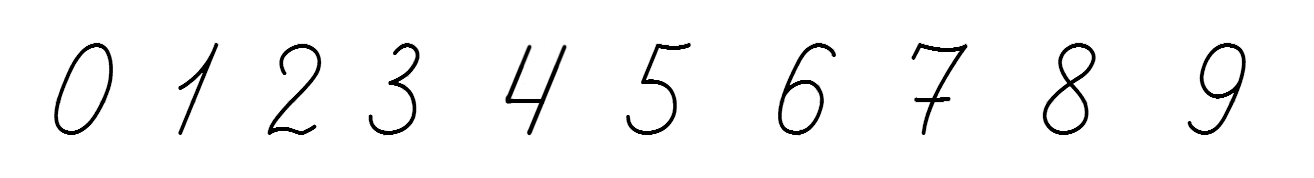 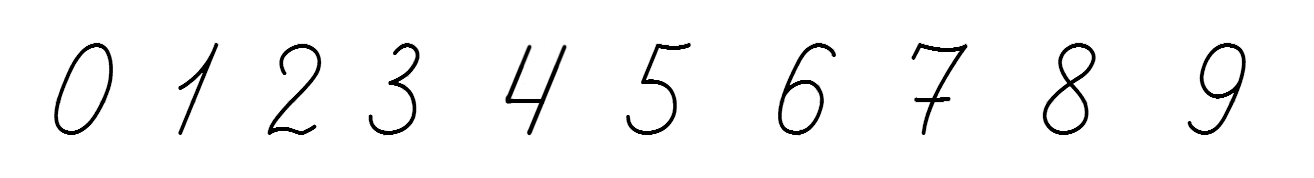 –
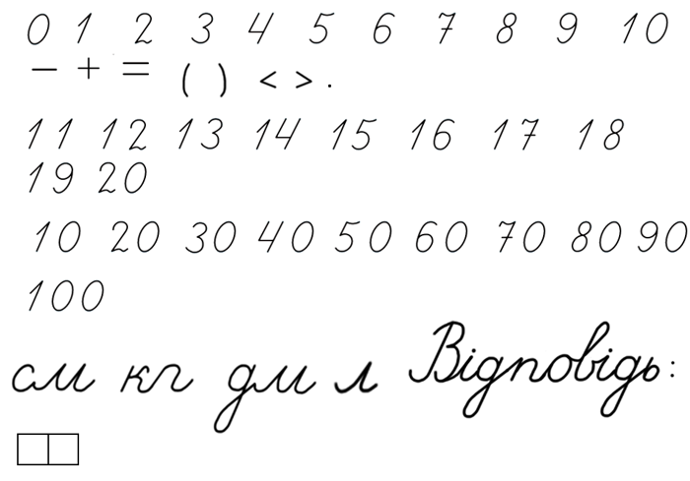 Відповідь: 5 лижників.
Підручник.
Сторінка
58
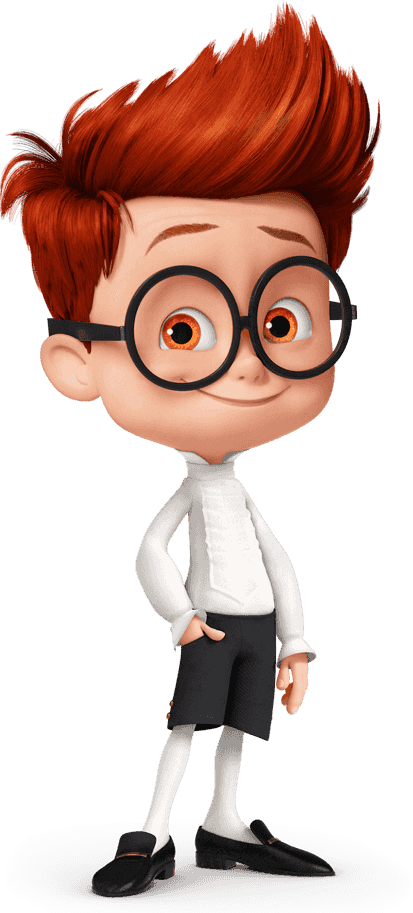 Робота в зошиті
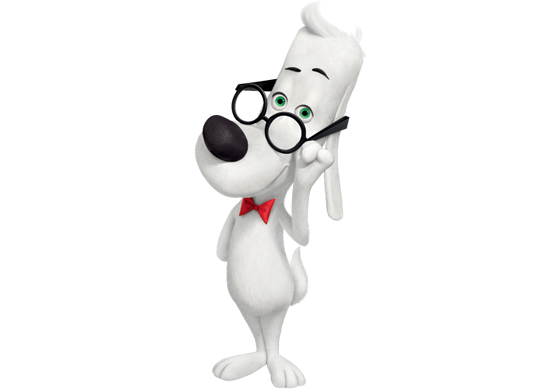 Напиши за зразком
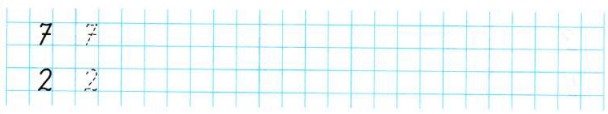 8
3
6
5 + 1 + 3 =
9
3 + 5 + 1 =
9
6
3 + 0 + 3 =
Обчисли
5
8
9
2 + 3 + 2 =
4 + 4 + 1 =
7
9
8 + 1 + 1=
10
Сторінка
50
№ 1, 2
Робота в зошиті
З’єднай кожний вираз із його значенням.
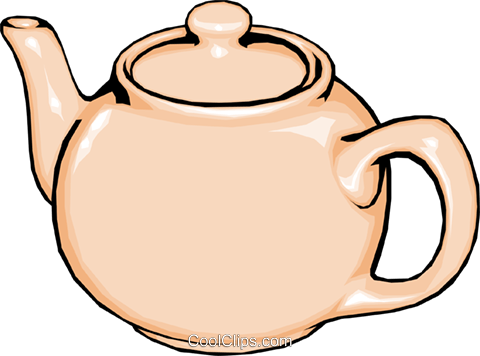 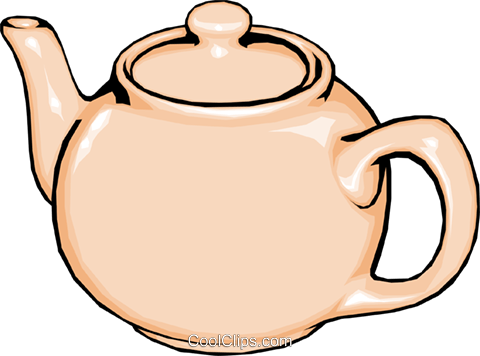 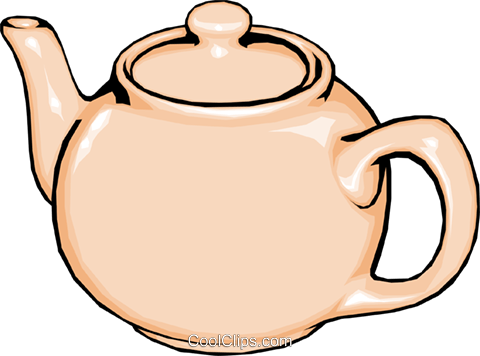 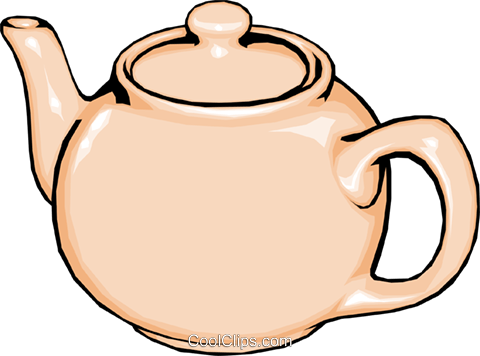 3 + 2 + 5
1 + 3 + 4
2 + 4 + 3
0 + 1 + 5
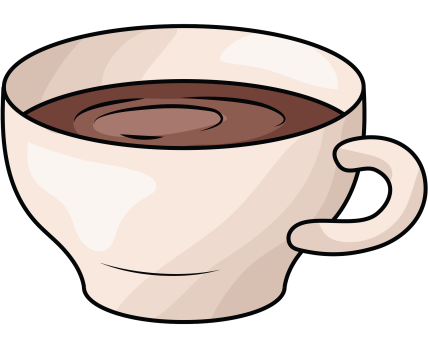 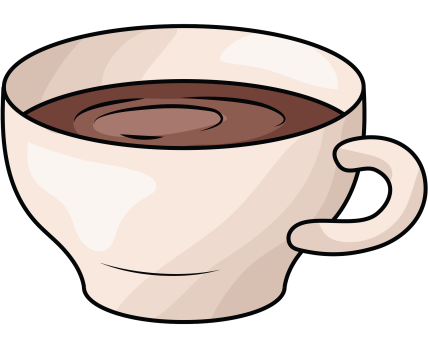 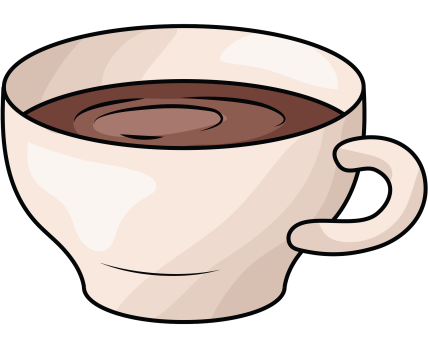 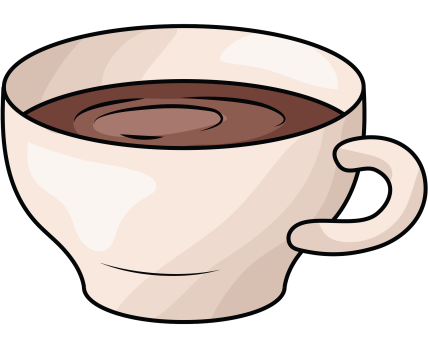 10
9
6
8
Сторінка
50
№ 3
Робота в зошиті
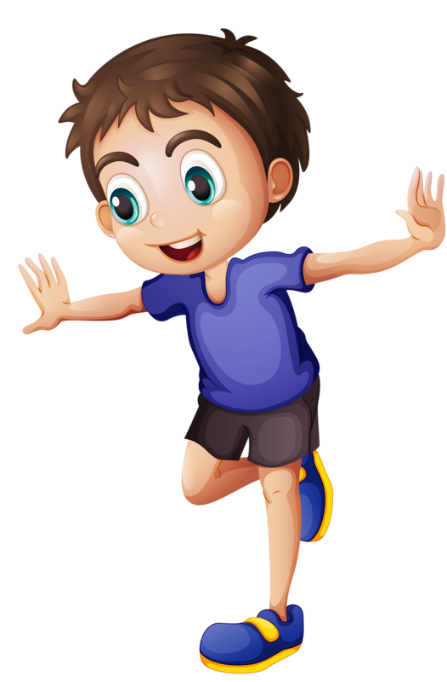 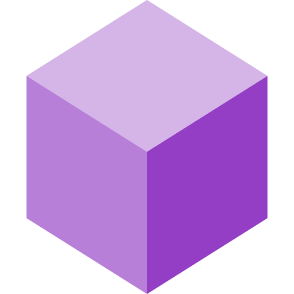 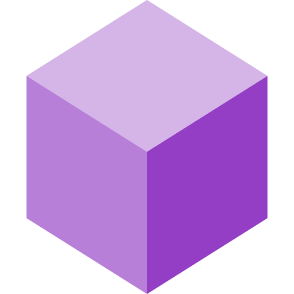 1
2
3
4
5
6
7
8
9
10
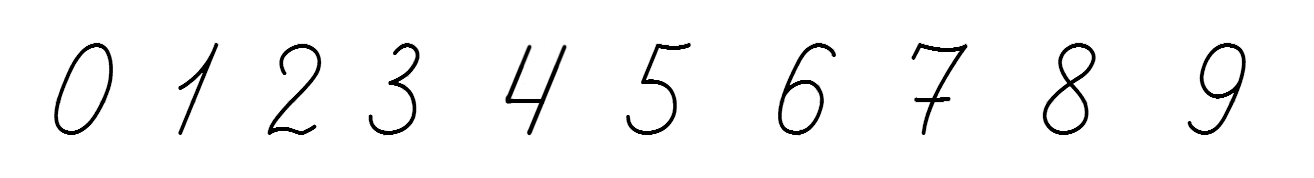 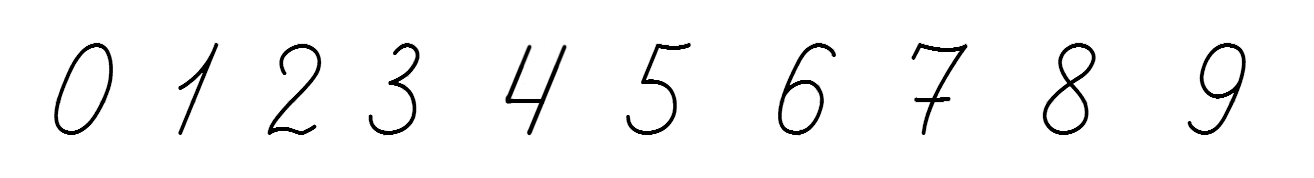 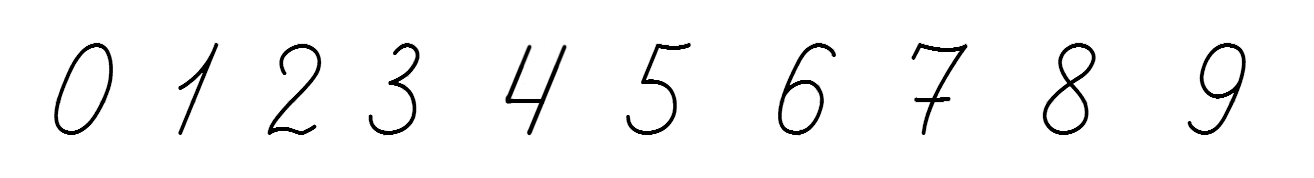 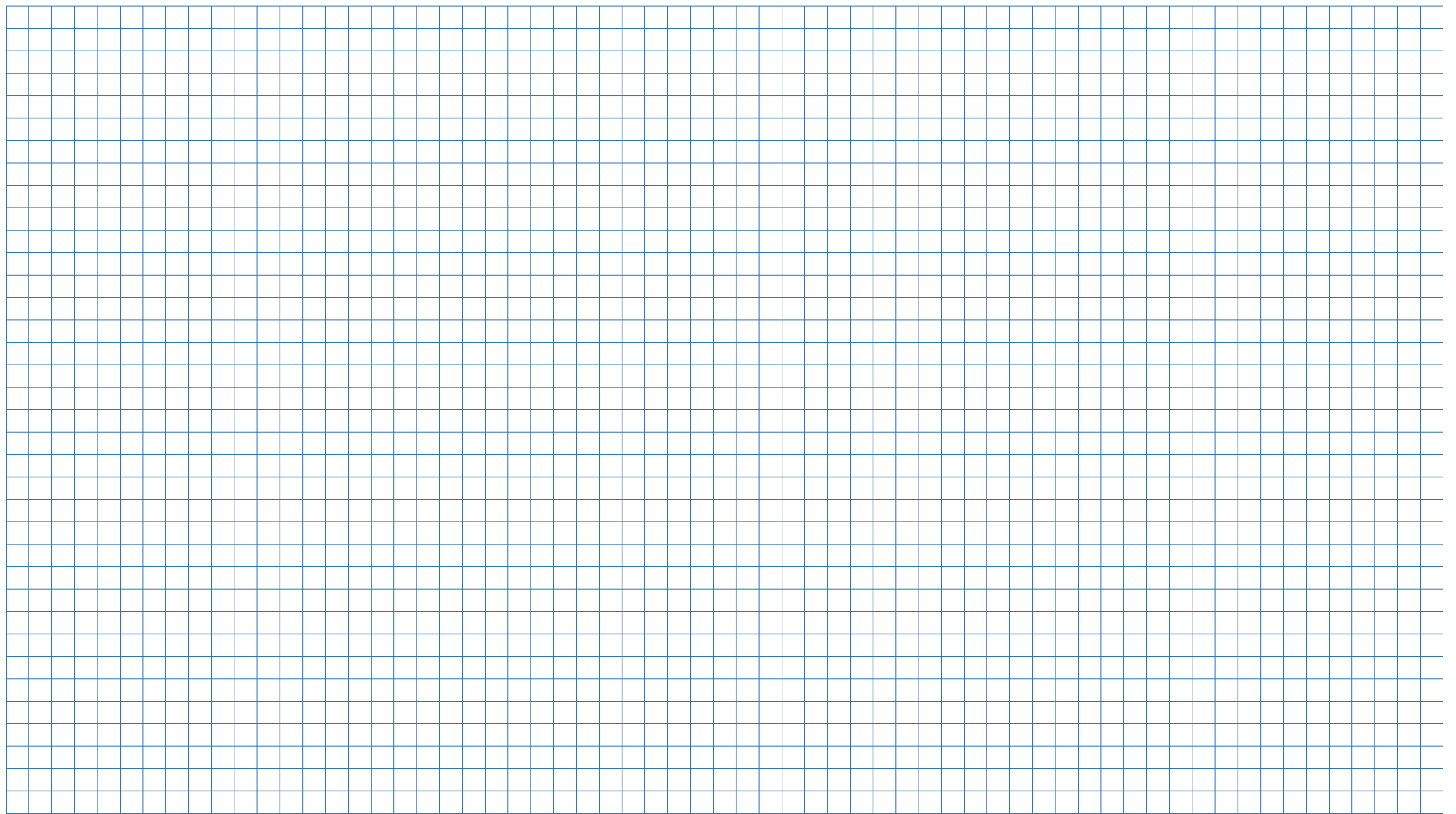 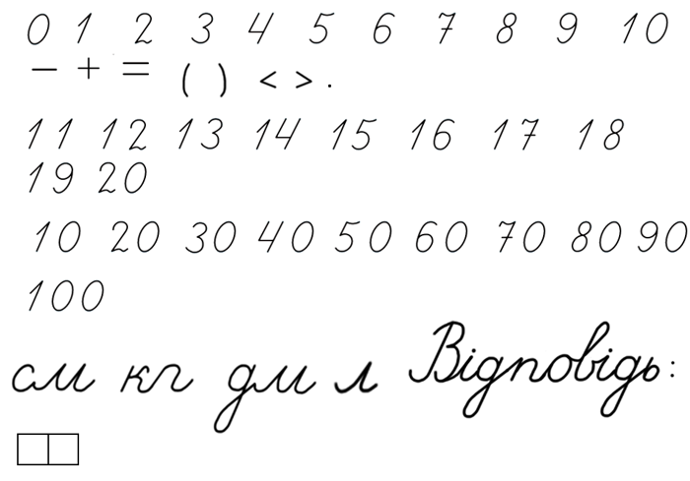 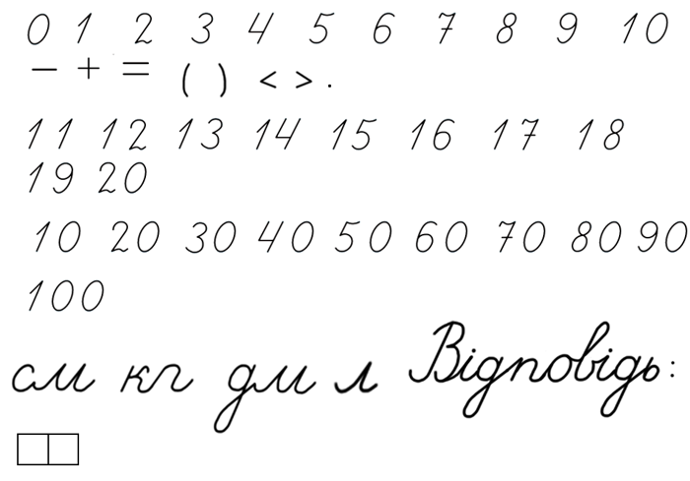 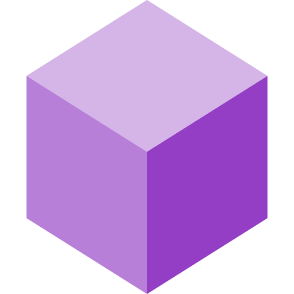 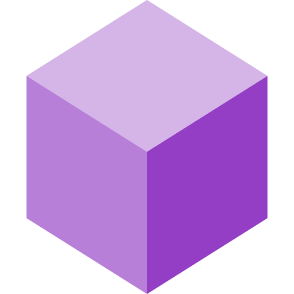 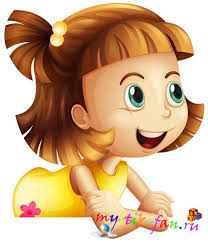 1
2
3
4
5
6
7
8
9
10
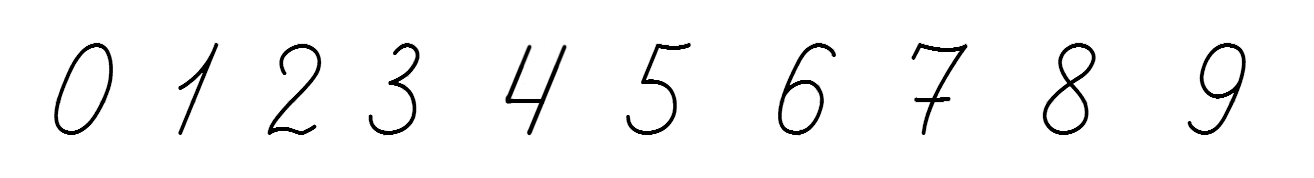 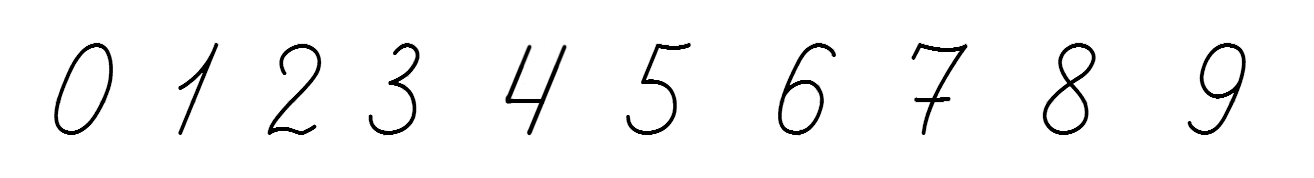 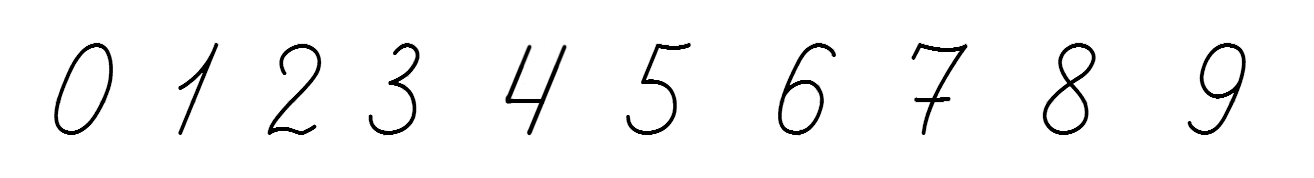 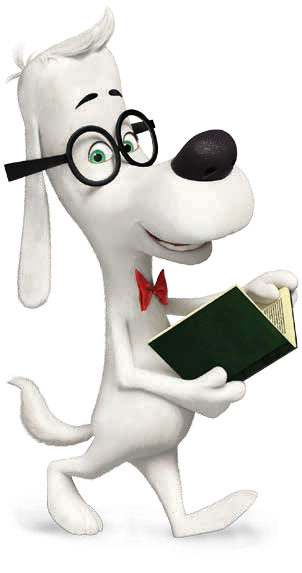 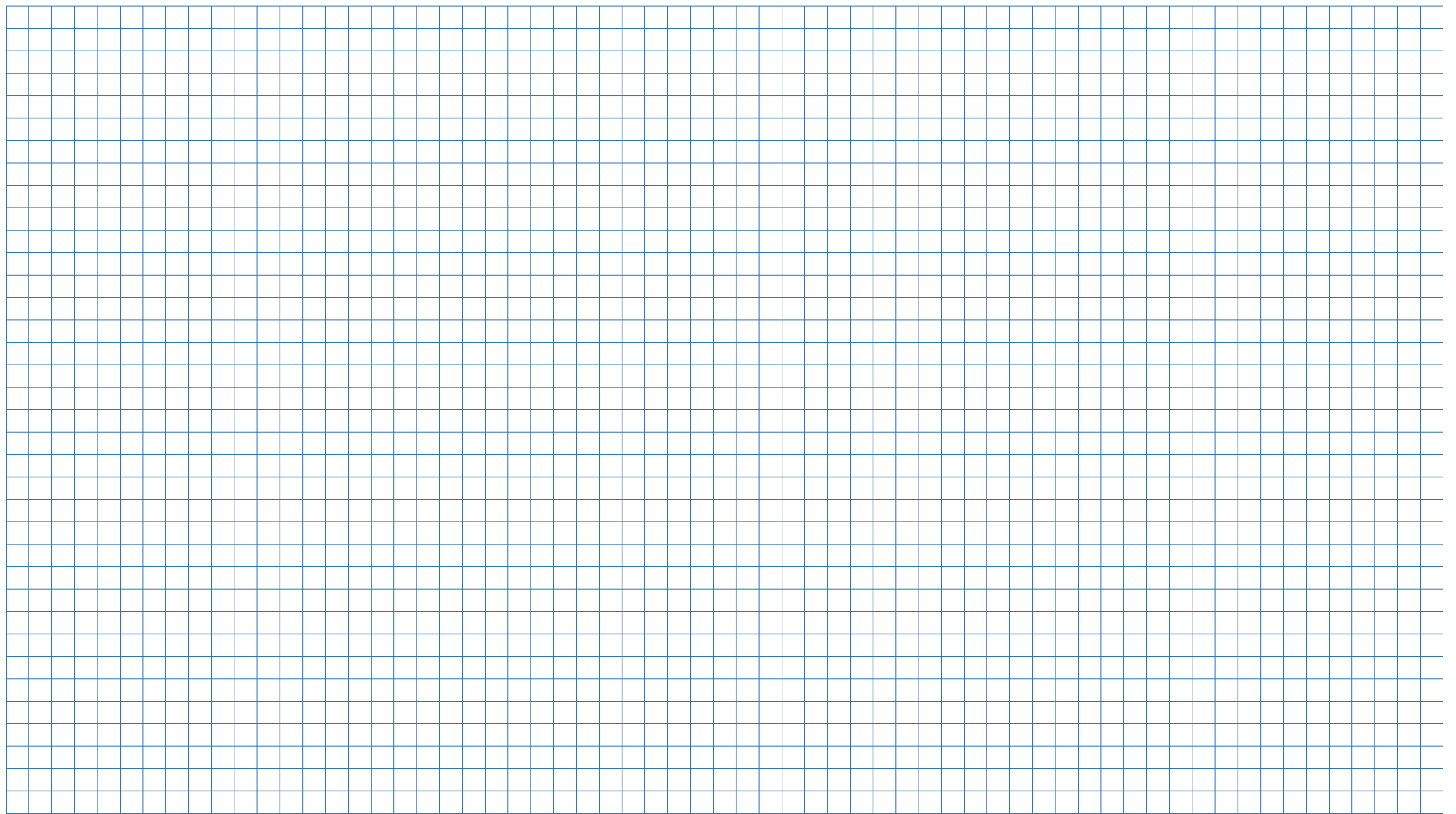 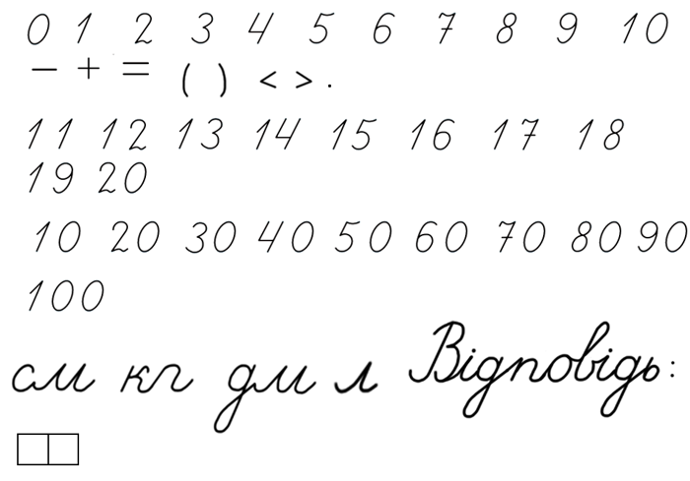 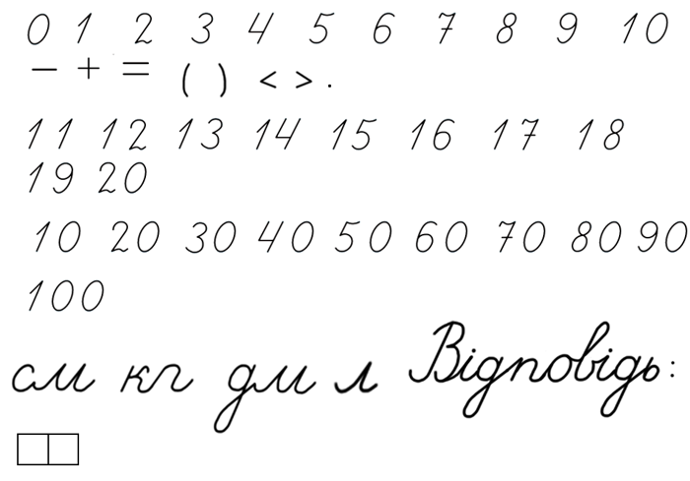 Зафарбуй клітинку, на яку поставить фішку
 кожний із гравців. Самостійно виконай за третього гравця.
Сторінка
50
№ 4
Розшифровка та розгадування прикладів
7
+
=
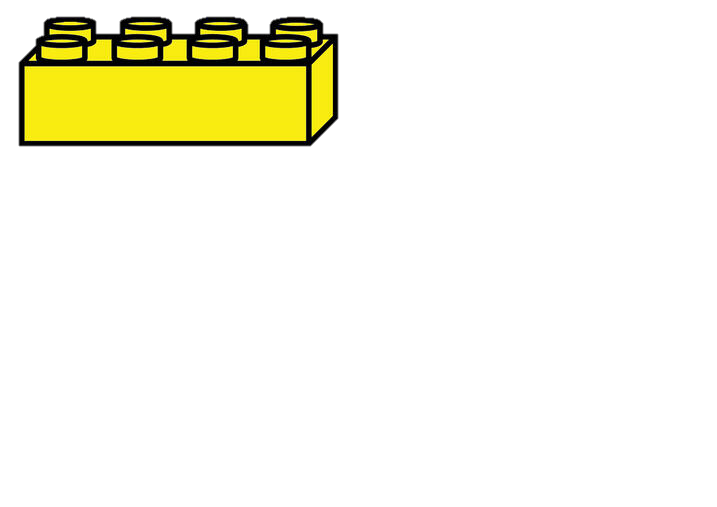 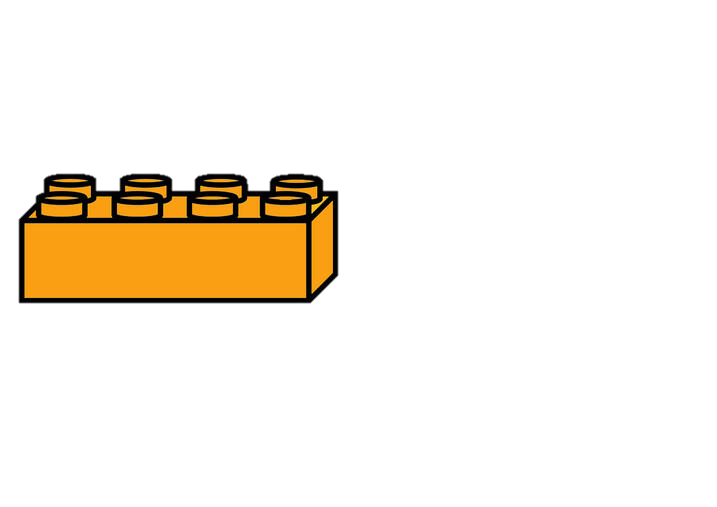 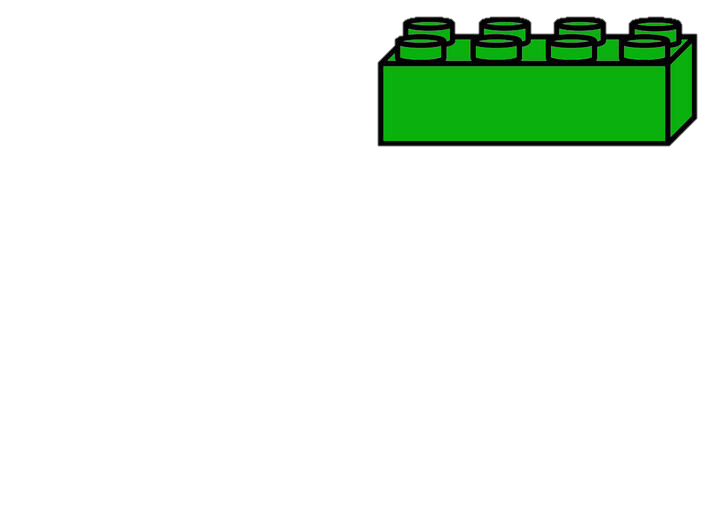 1
6
+
=
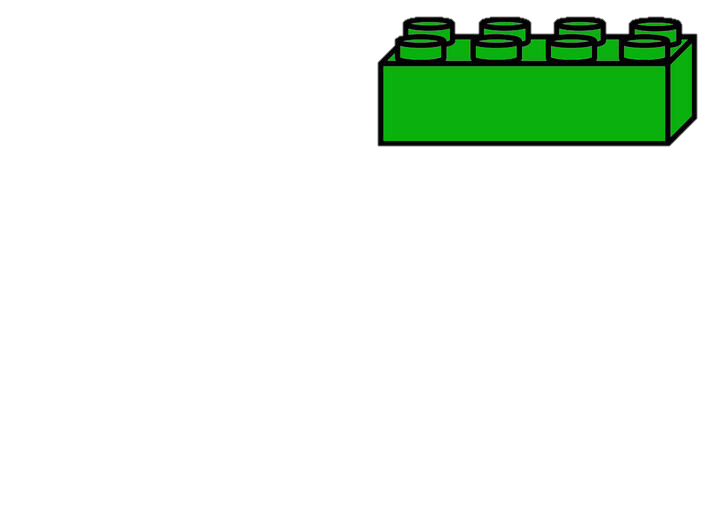 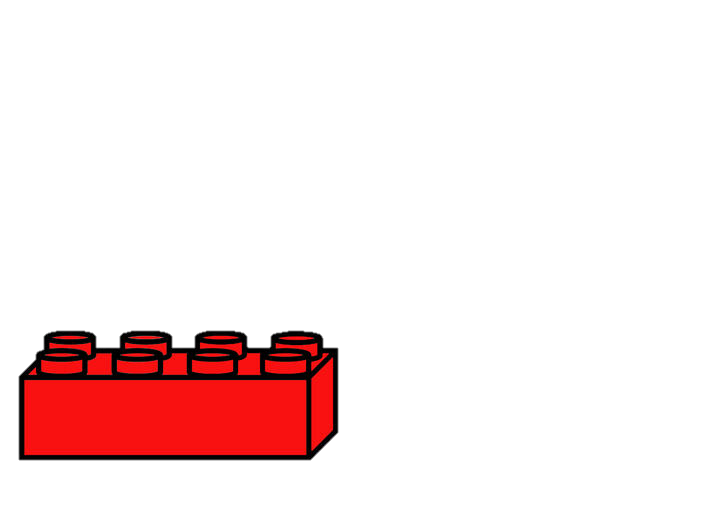 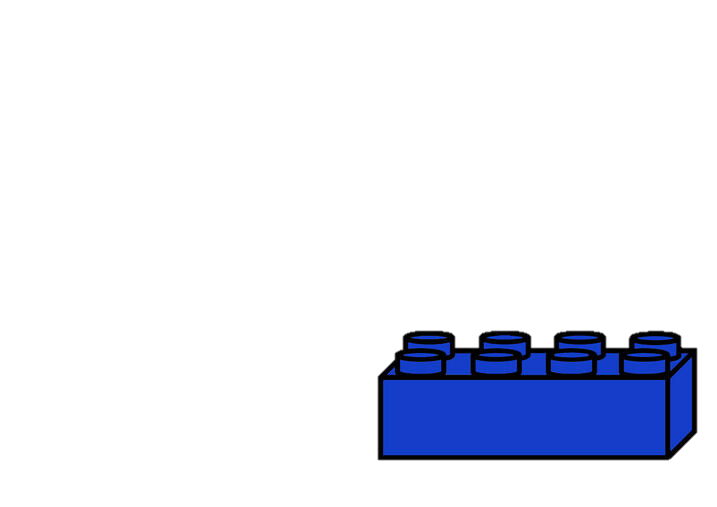 2
6
+
=
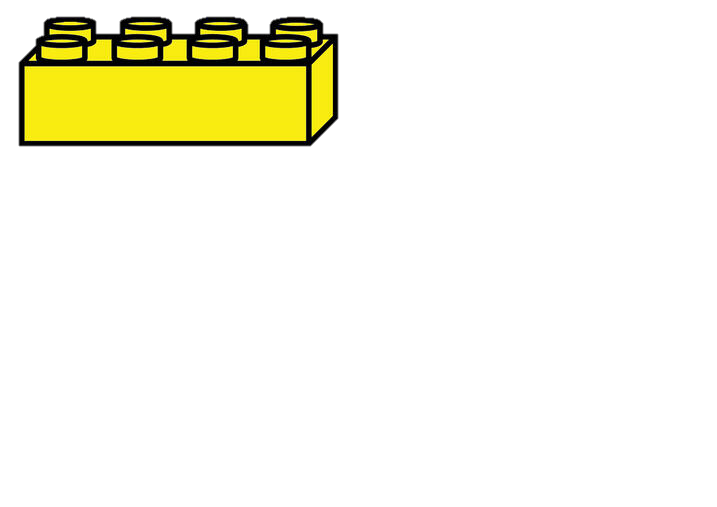 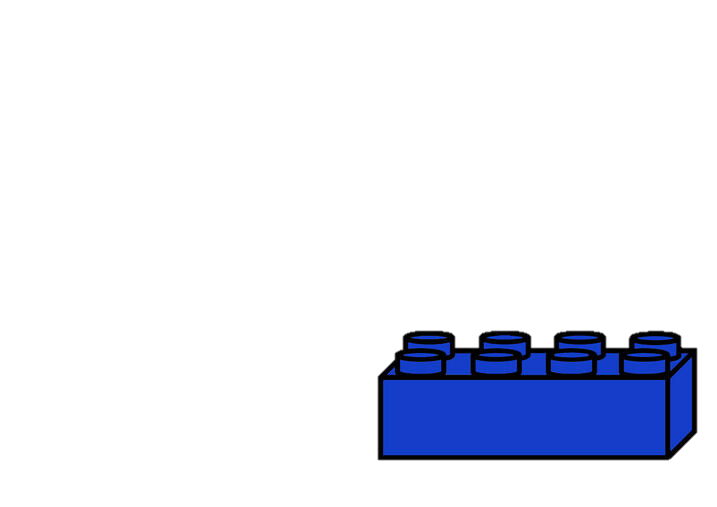 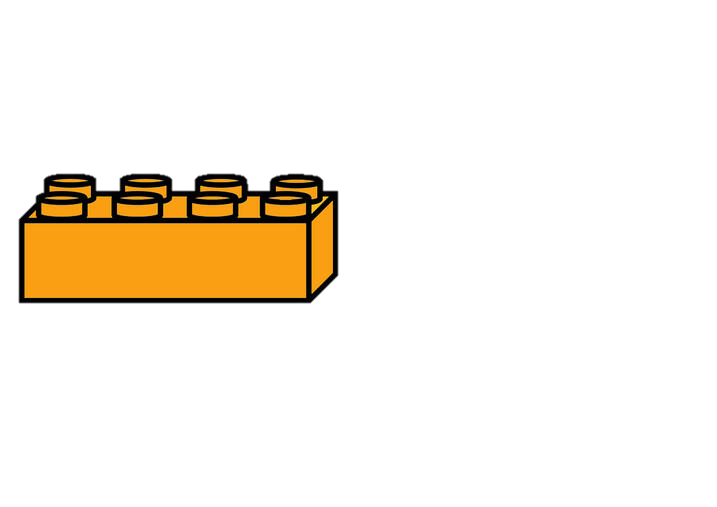 3
5
+
=
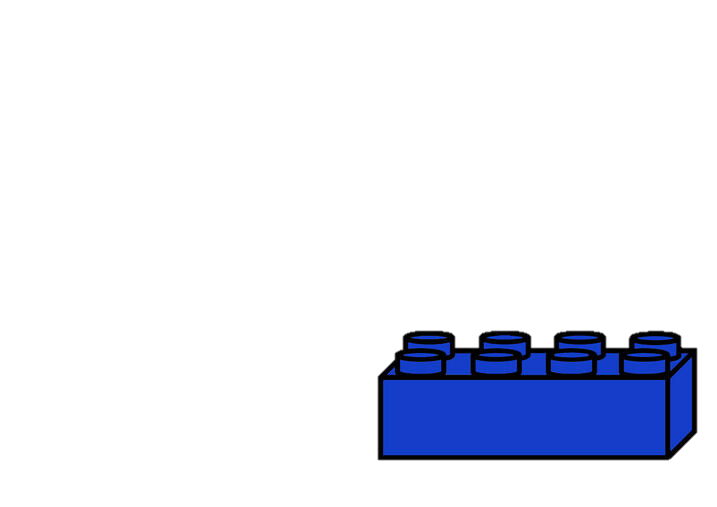 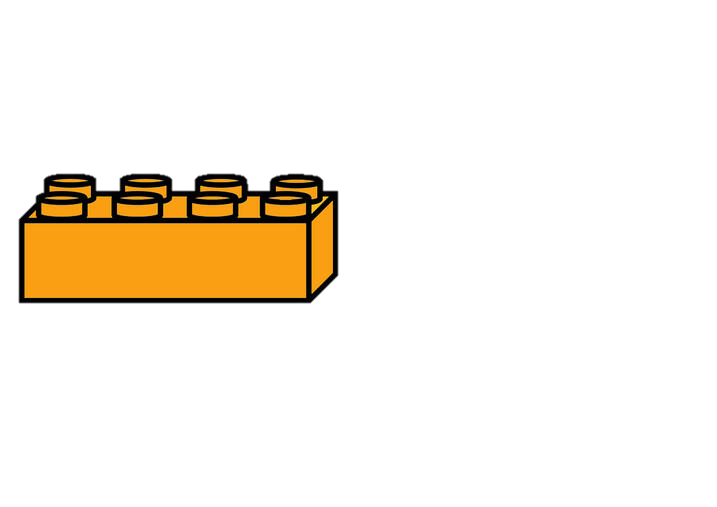 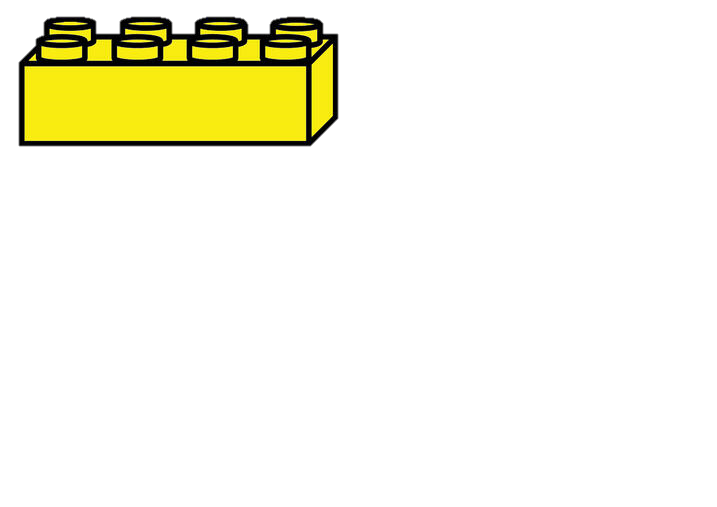 4
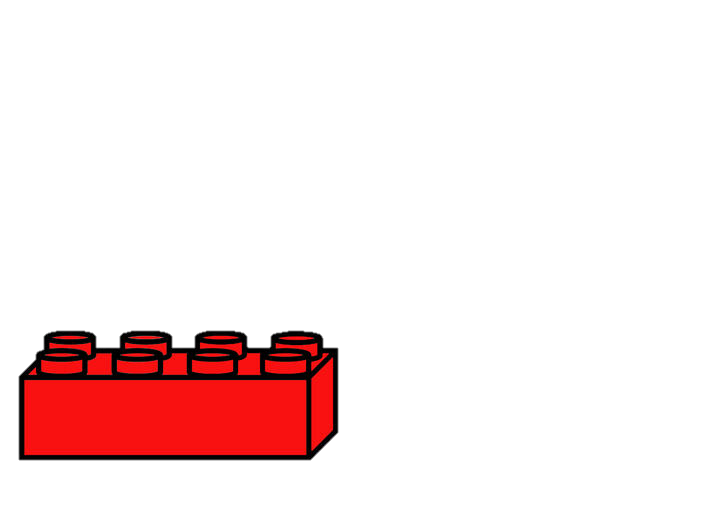 6
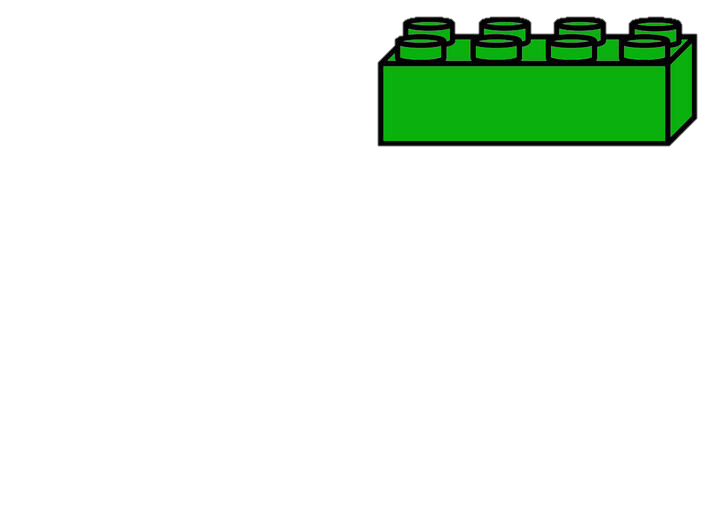 +
=
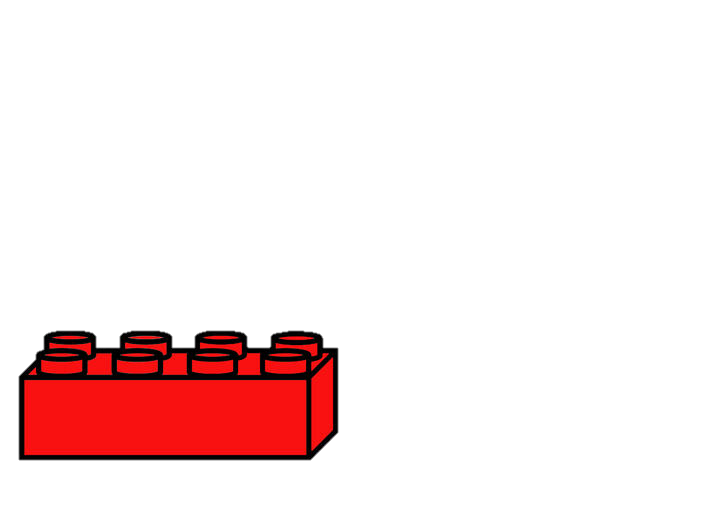 5
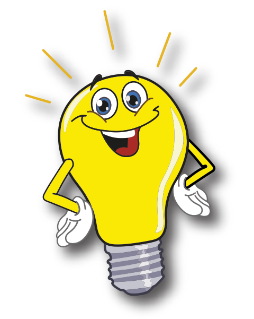 Логічне завдання
У першій клітці сидять 4 курчати й 2 кролики, а у другій – 5 курчат. Де більше очей? Де менше ніг?
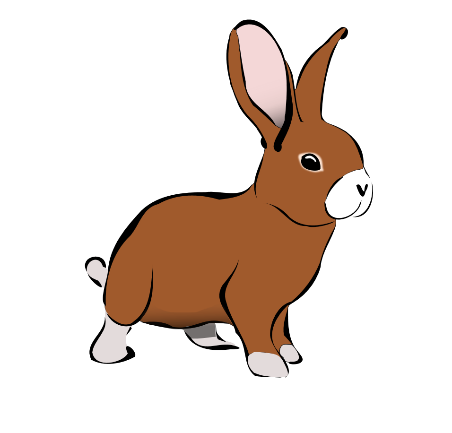 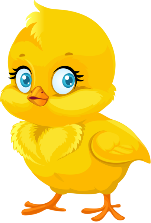 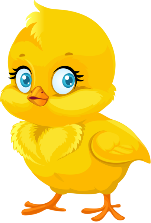 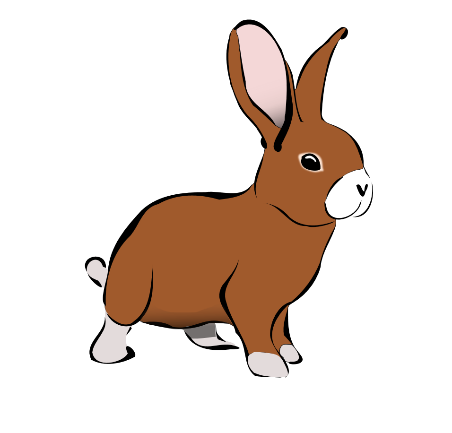 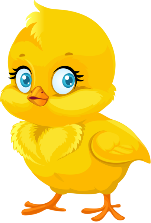 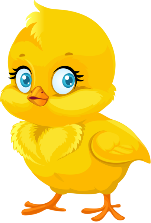 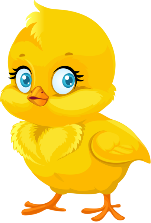 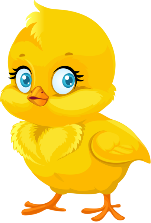 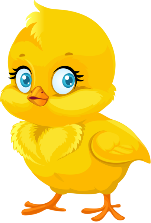 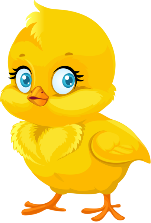 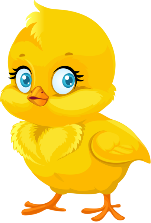 Менше ніг
Більше очей
Графічний диктант
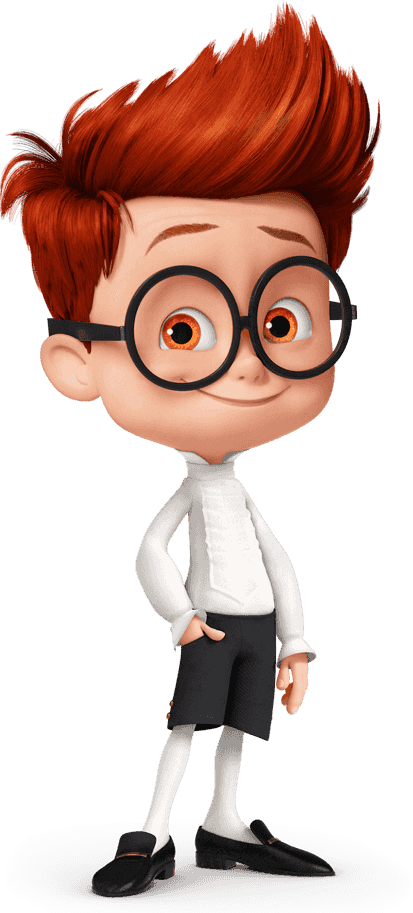 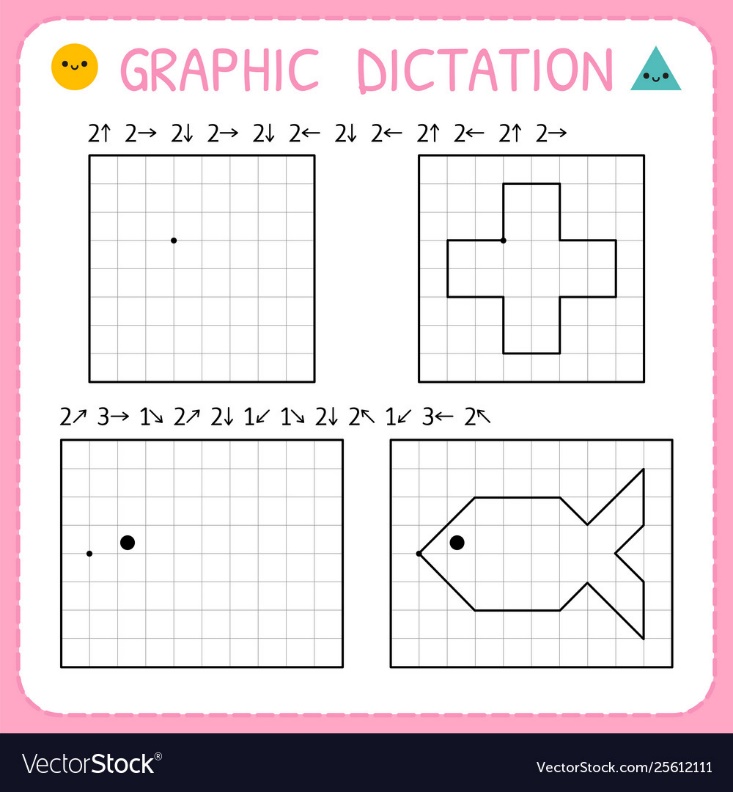 Online завдання
Відскануй QR-код або натисни жовтий круг!
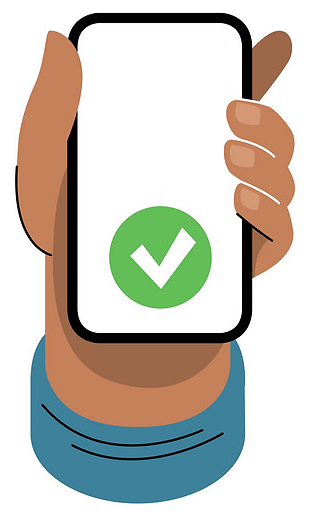 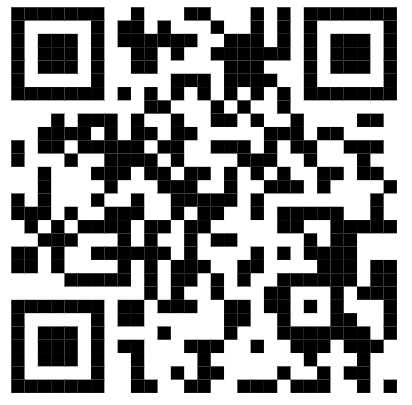 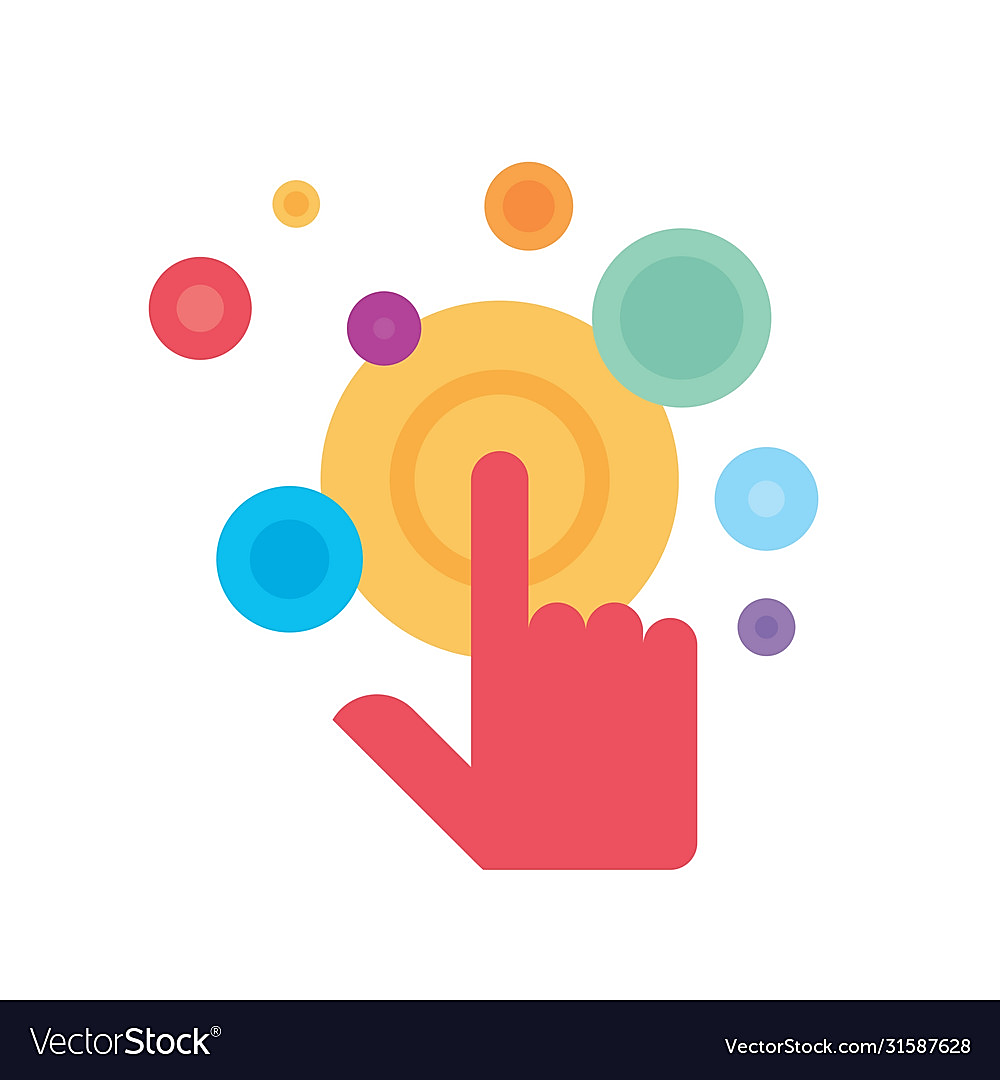 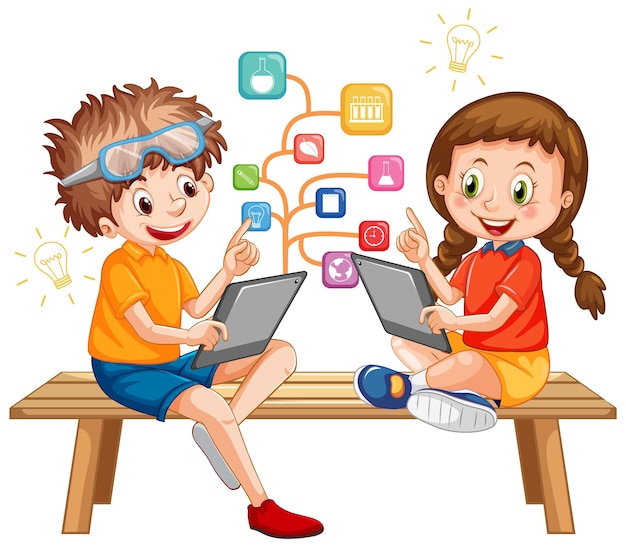 Рефлексія. Вправа «Інтерв'ю»
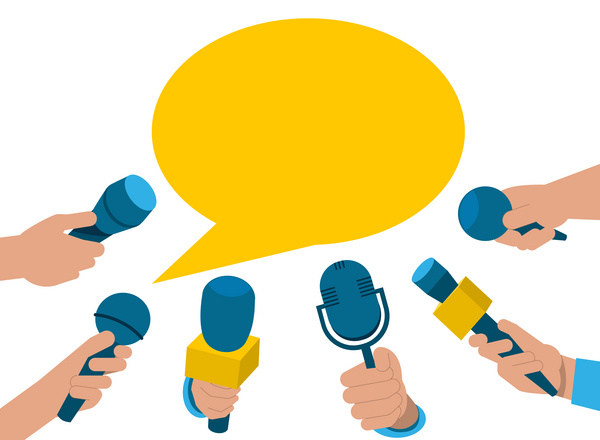 Чого ви навчились на уроці?
Чи було вам важко? Якщо так, то що саме?
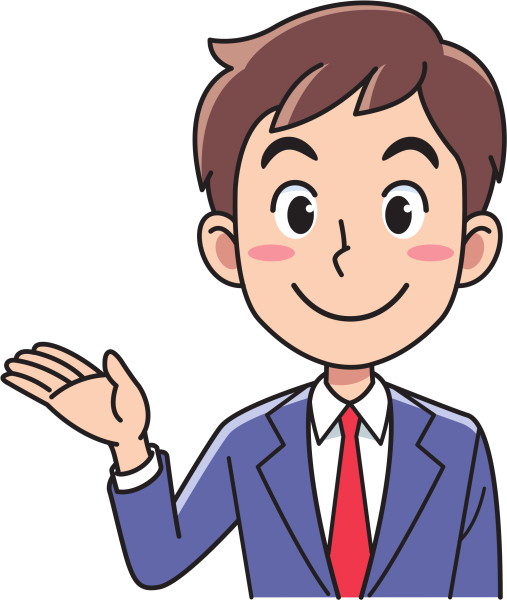 Що найбільше вас вразило чи здивувало під час уроку?